ULUSAL YAPI DENETİM SİSTEMİ
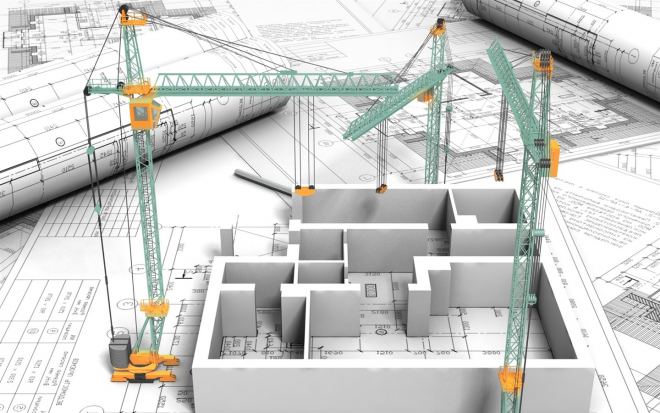 YENİ YİBF GİRİŞİ
FESİHLİ YİBF GİRİŞİ
ÖN KAYIT
DEVİR BAŞVURU TALEBİ
YAPI SAHİBİ
PROJE MÜELLİFİ
İLGİLİ İDARE
İDARE ONAYI BEKLEYEN
İLGİLİ İDARE
DAĞITIM BEKLEYEN
DAĞITIM BEKLEYEN FESİHLİ/KISMİ
RUHSAT BAŞVURU BEKLEYEN
RUHSAT BAŞVURU BEKLEYEN
YDK
YDK
RUHSAT BEKLEYEN
RUHSAT BEKLEYEN
İLGİLİ İDARE
İLGİLİ İDARE
DAĞITIM SÜRELERİ
20 GÜN
20 GÜN
DENETİM ELEMANI GÖREVLENDİRME SÜRESİ
RUHSAT BAŞVURU BEKLEYEN YİBF
SIRALAMADAN ÇIKARILIR
GÖREVLENDİRME 
YAPILMAZSA
YDK
TEBLİĞ MD 8 (4) - a
10 GÜN
RUHSAT BAŞVURU 
SÜRESİ
RUHSAT
 BEKLEYEN YİBF
30 GÜN
YAPI SAHİBİNDEN 
KAYNAKLANAN
TEBLİĞ MD 7 (4) - a
MİNİMUM 
RUHSAT 
RED
SÜRESİ
İLGİLİ İDARE
YAPI DENETİMDEN KAYNAKLANA
TEBLİĞ MD 7 (4) - b
UYDS GİRİŞ EKRANI
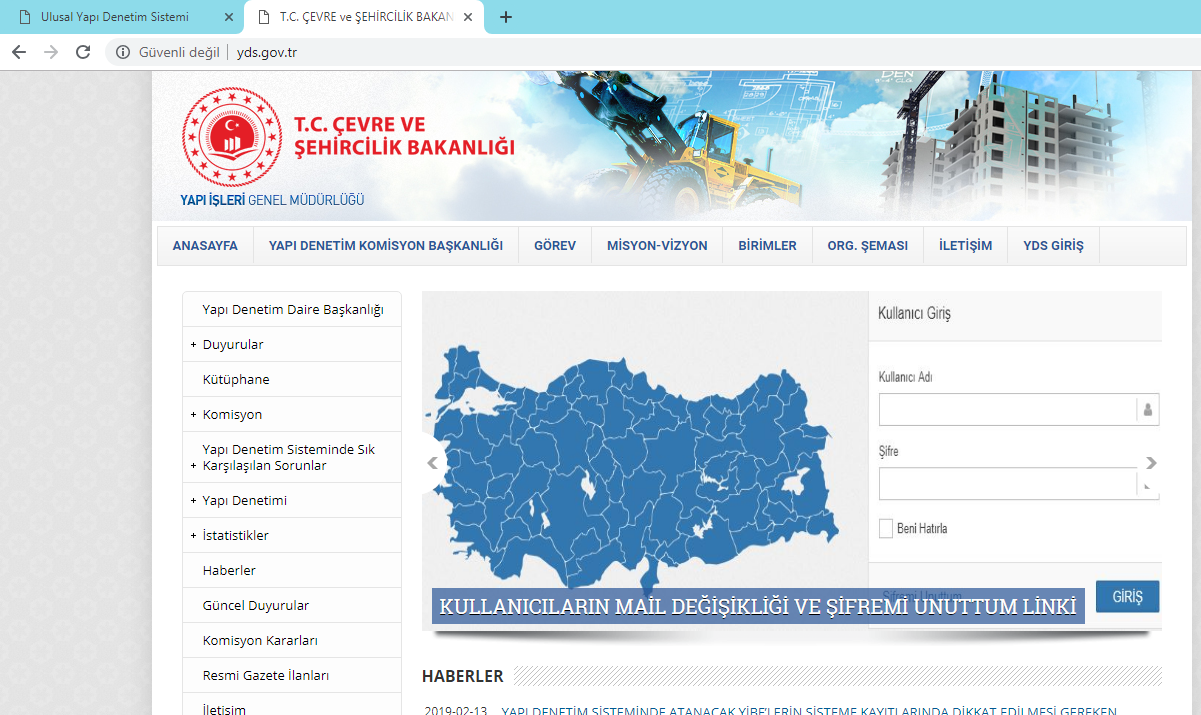 UYDS GİRİŞ EKRANI
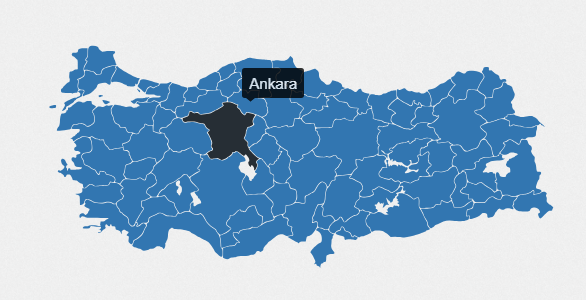 UYDS GİRİŞ EKRANI
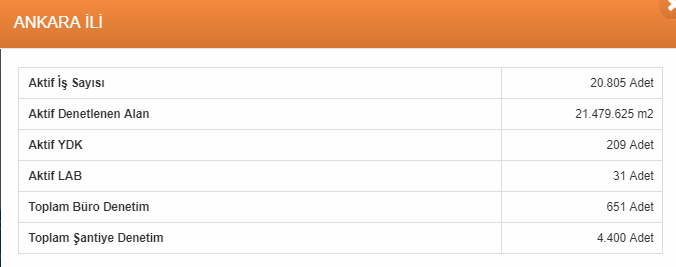 UYDS GİRİŞ EKRANI
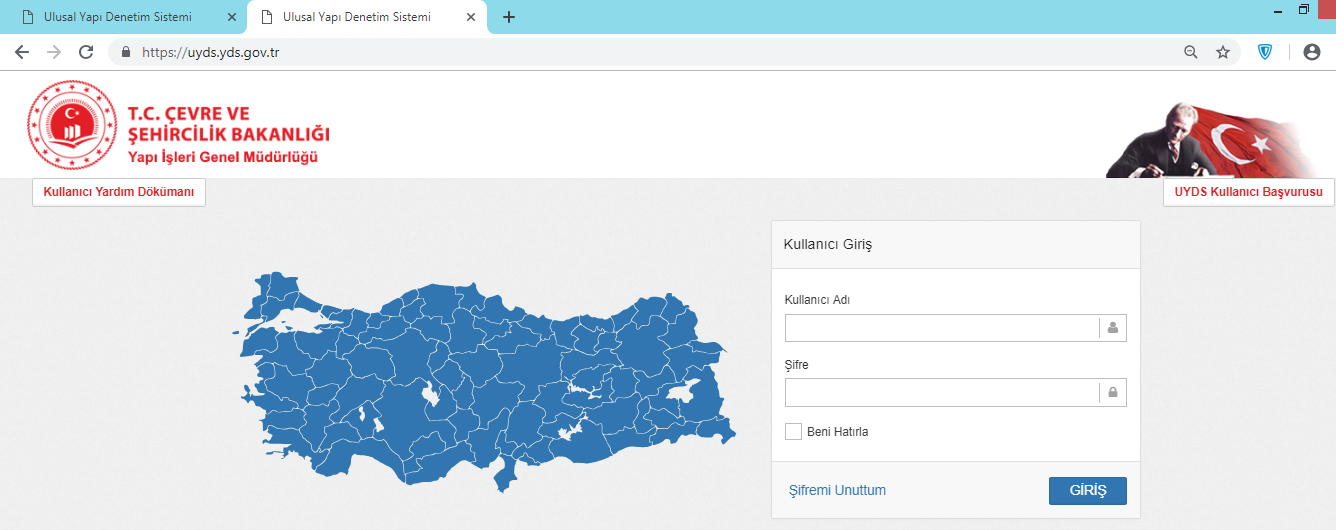 UYDS HESAP BAŞVURU
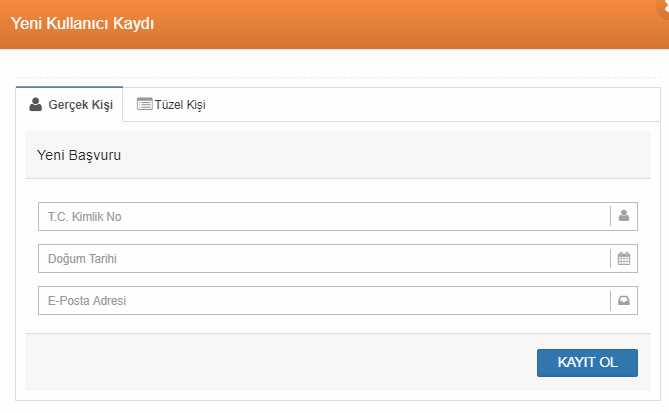 UYDS HESAP BAŞVURU
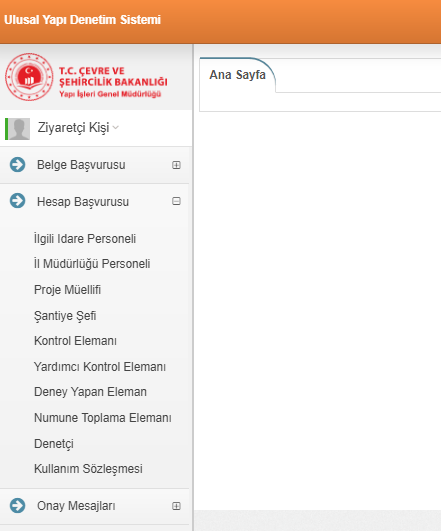 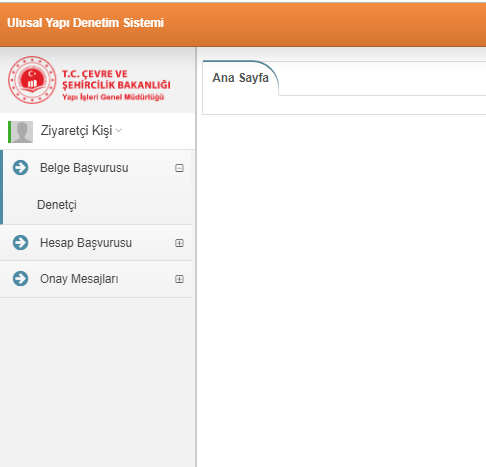 UYDS HESAP BAŞVURU
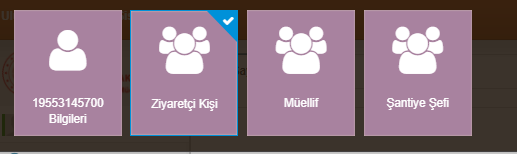 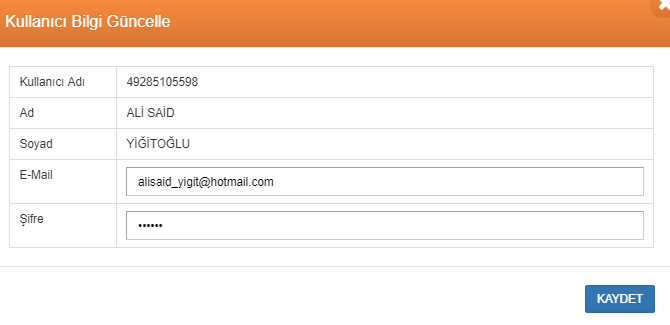 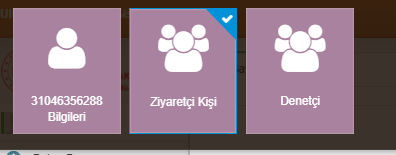 PROJE MÜELLİFİ EKRANI
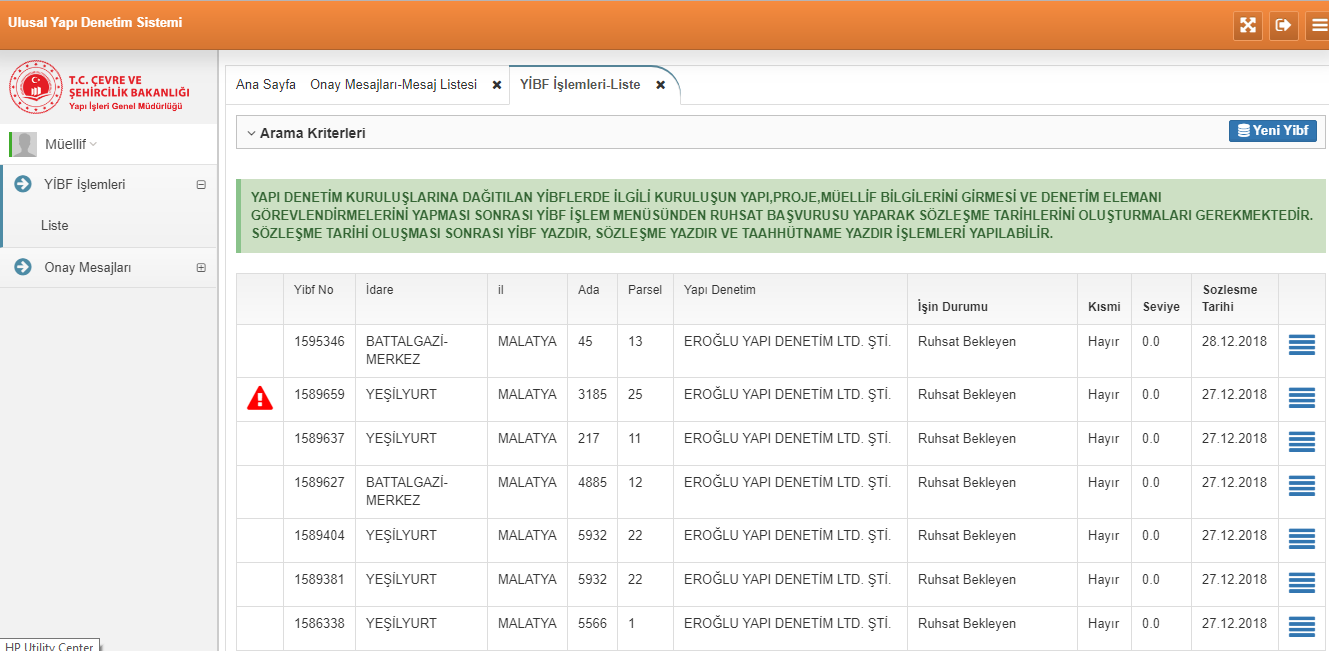 PROJE MÜELLİFİ EKRANI
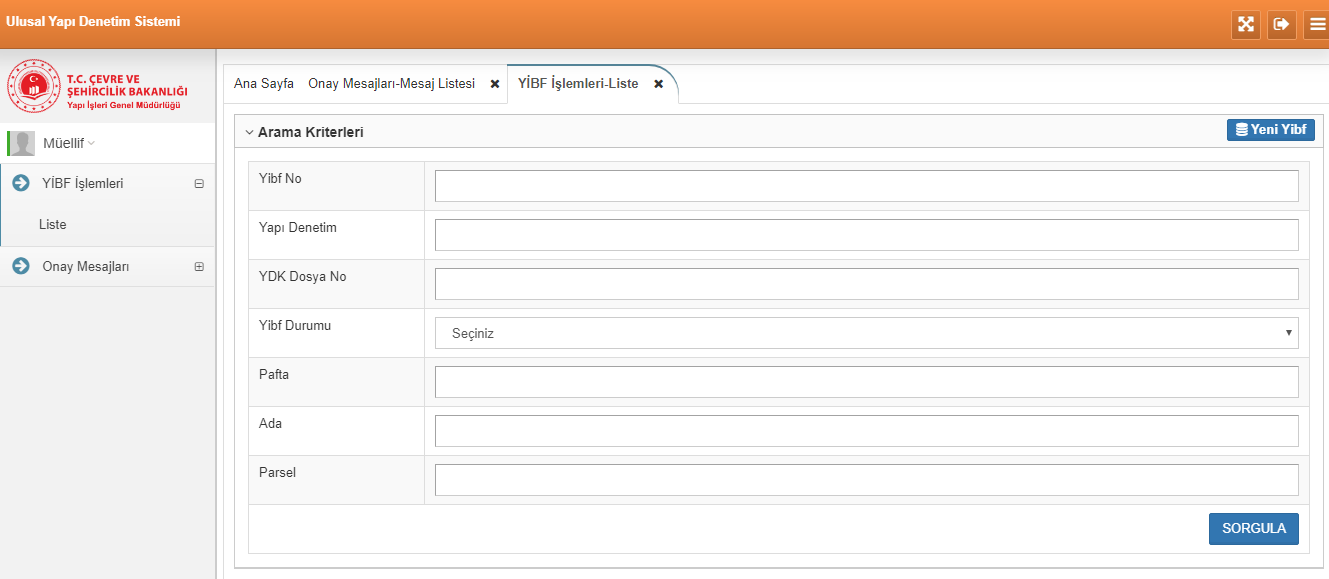 PROJE MÜELLİFİ EKRANI
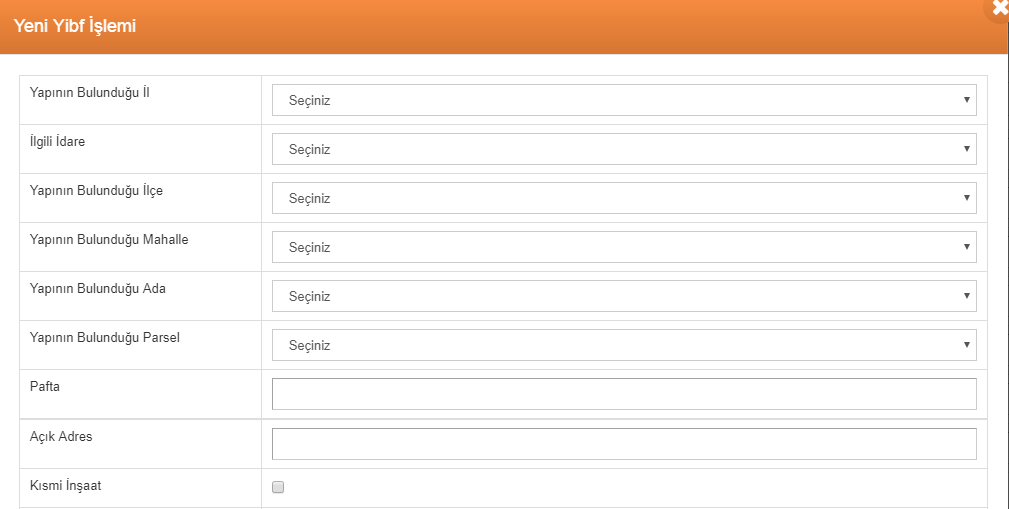 PROJE MÜELLİFİ EKRANI
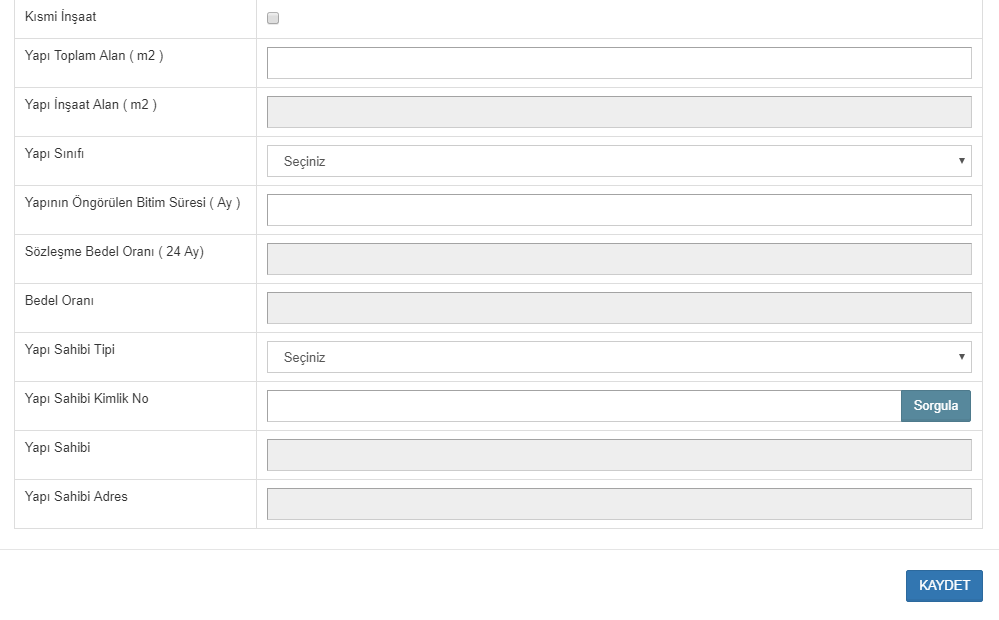 İLGİLİ İDARE EKRANI
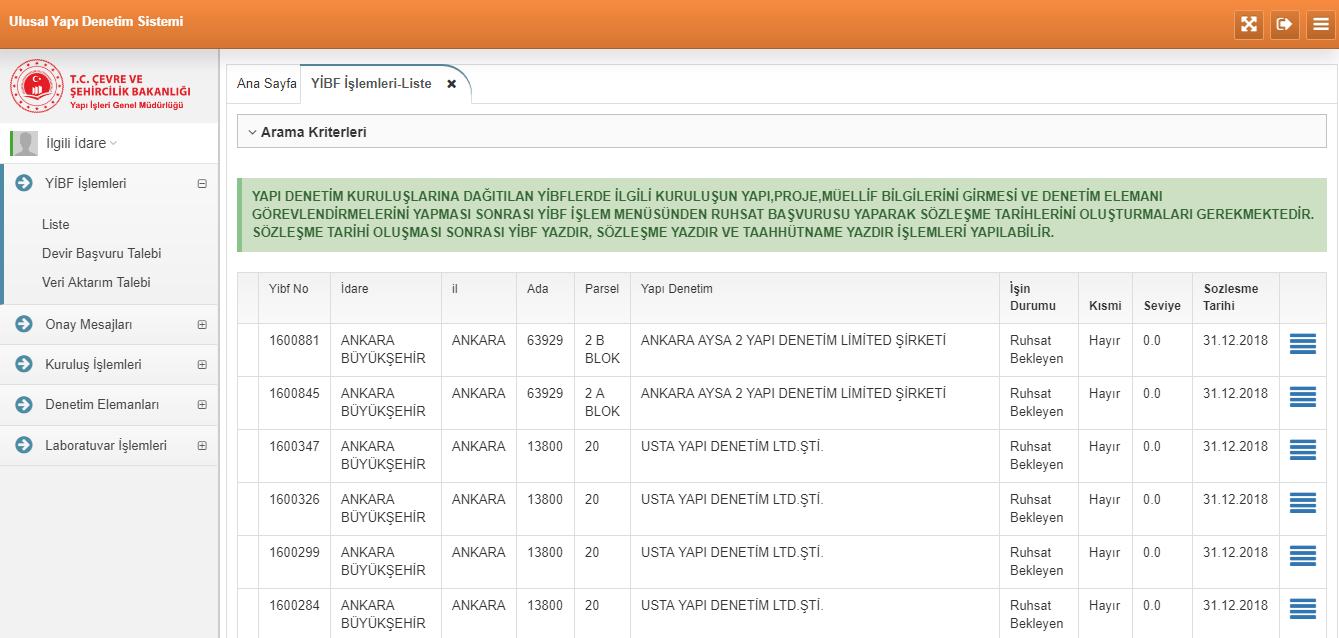 İLGİLİ İDARE EKRANI
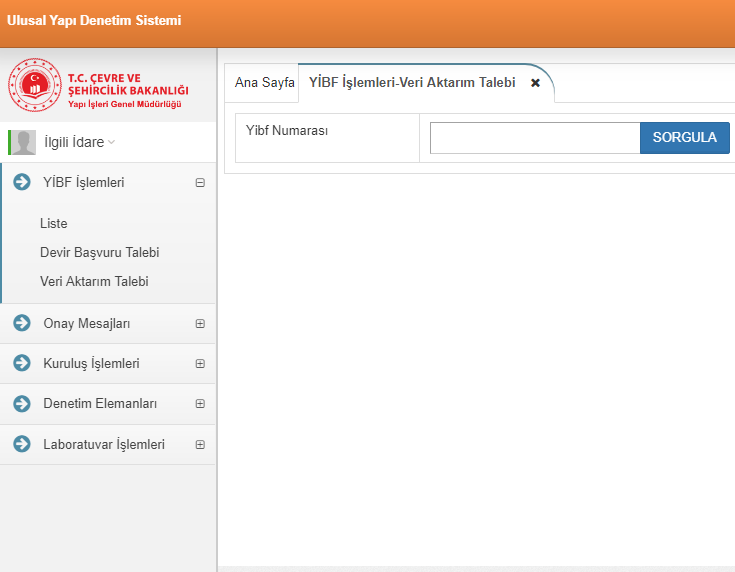 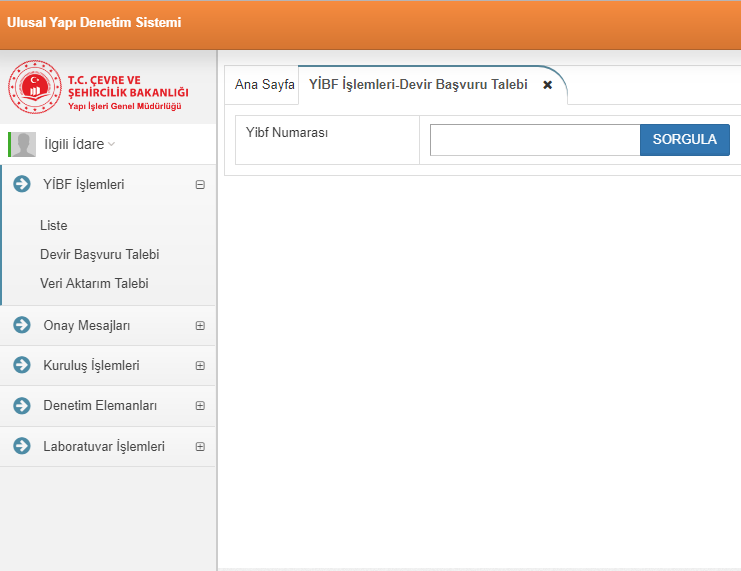 İLGİLİ İDARE EKRANI
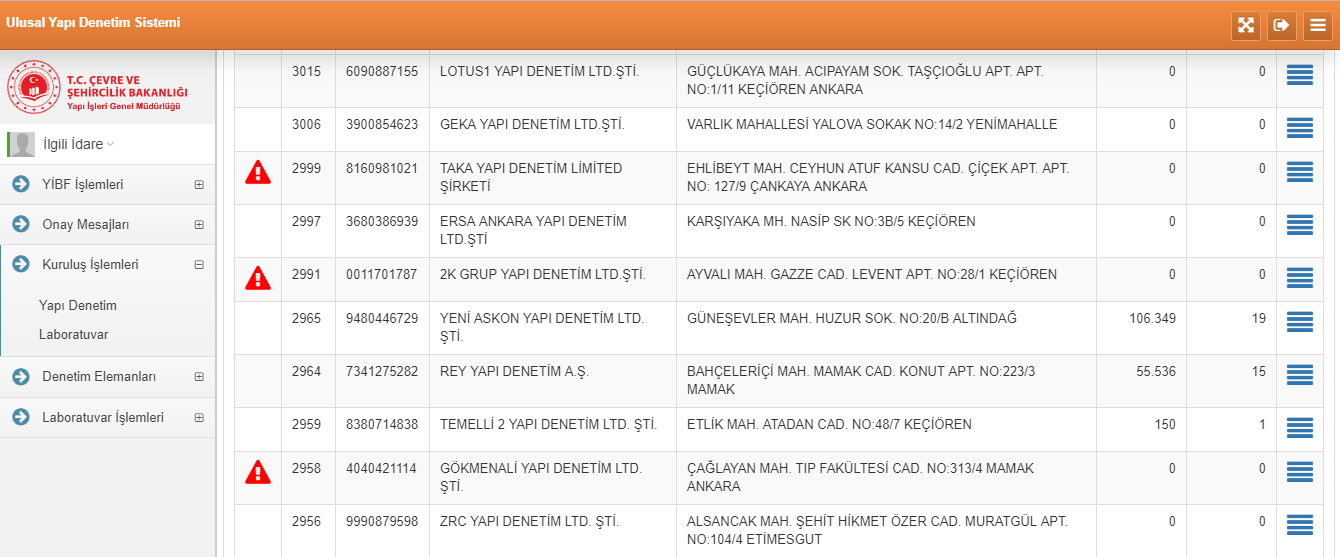 İLGİLİ İDARE EKRANI
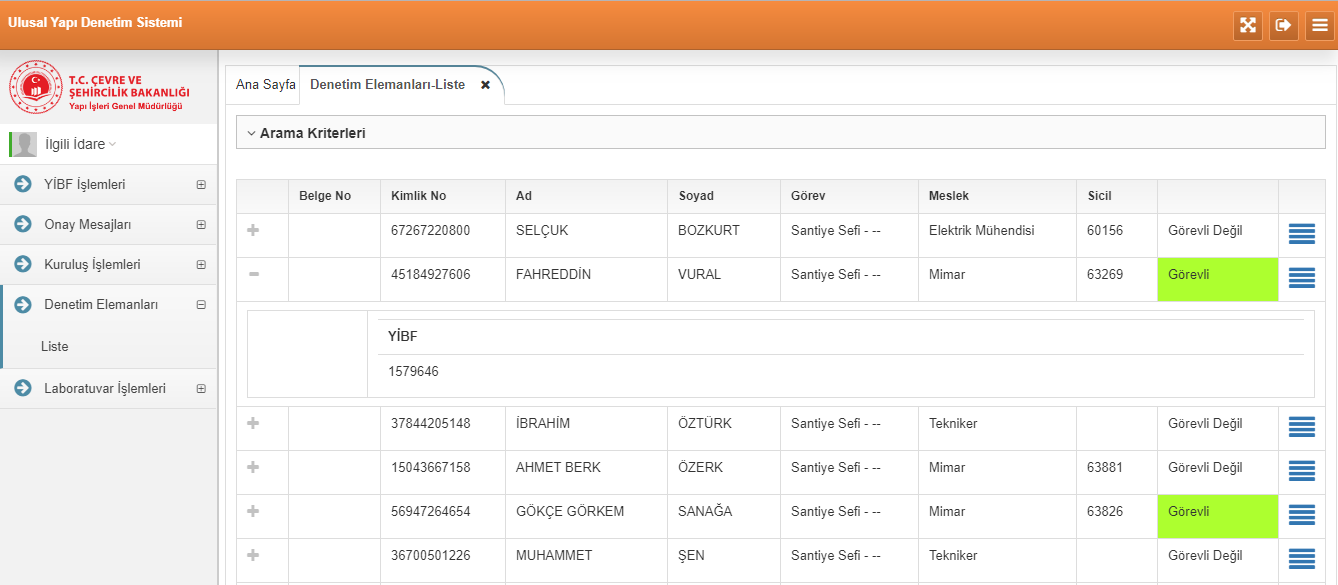 İLGİLİ İDARE EKRANI
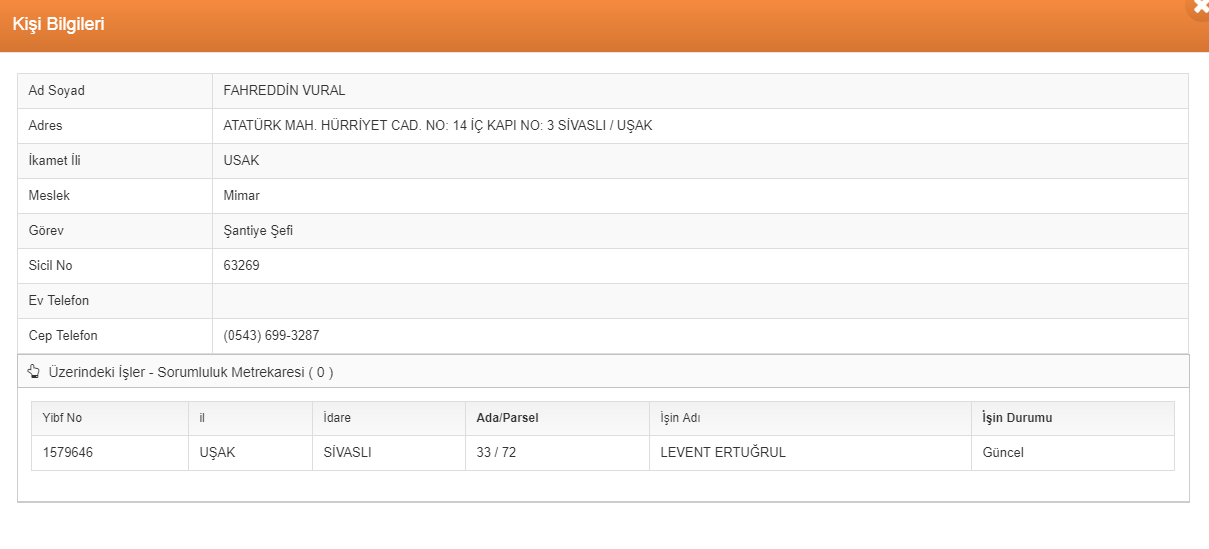 İLGİLİ İDARE EKRANI
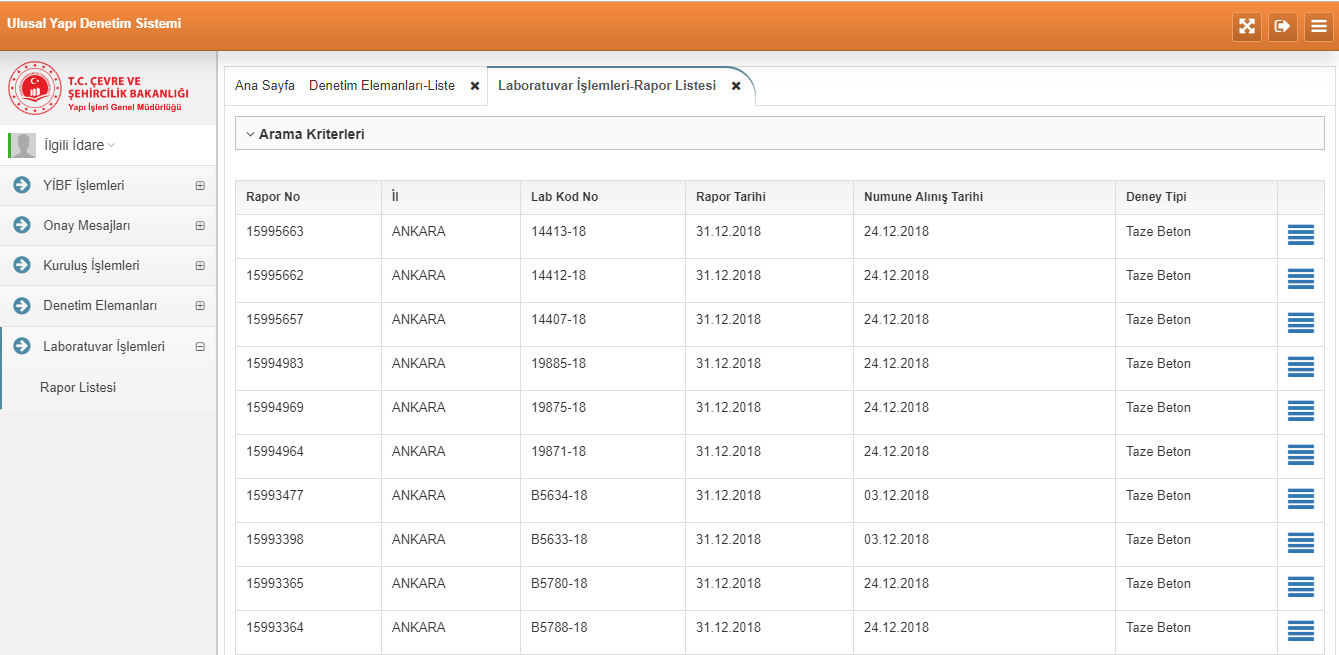 İLGİLİ İDARE EKRANI
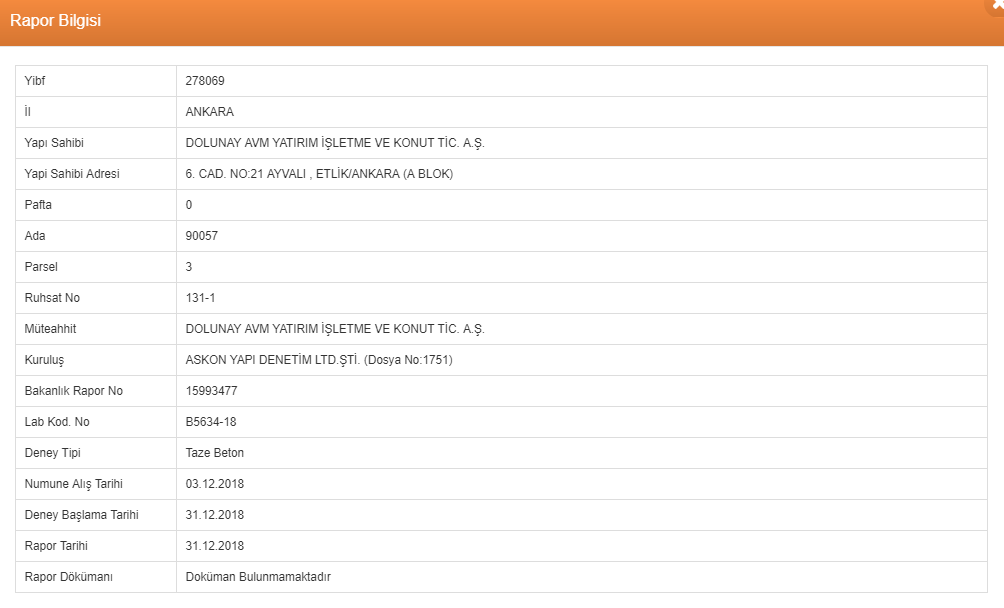 İLGİLİ İDARE EKRANI
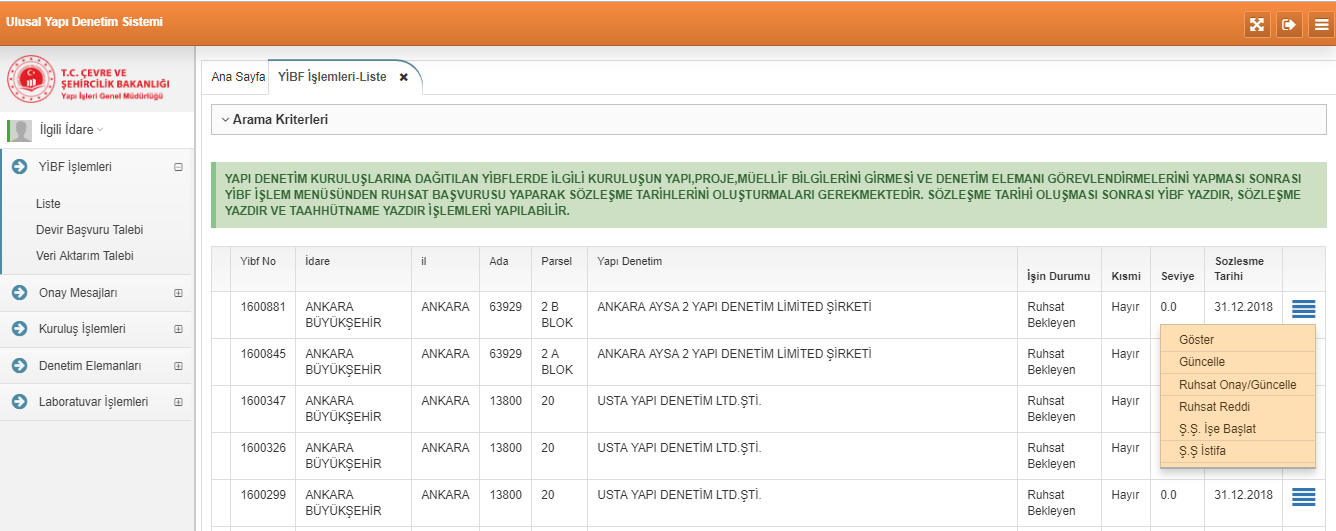 İLGİLİ İDARE EKRANI
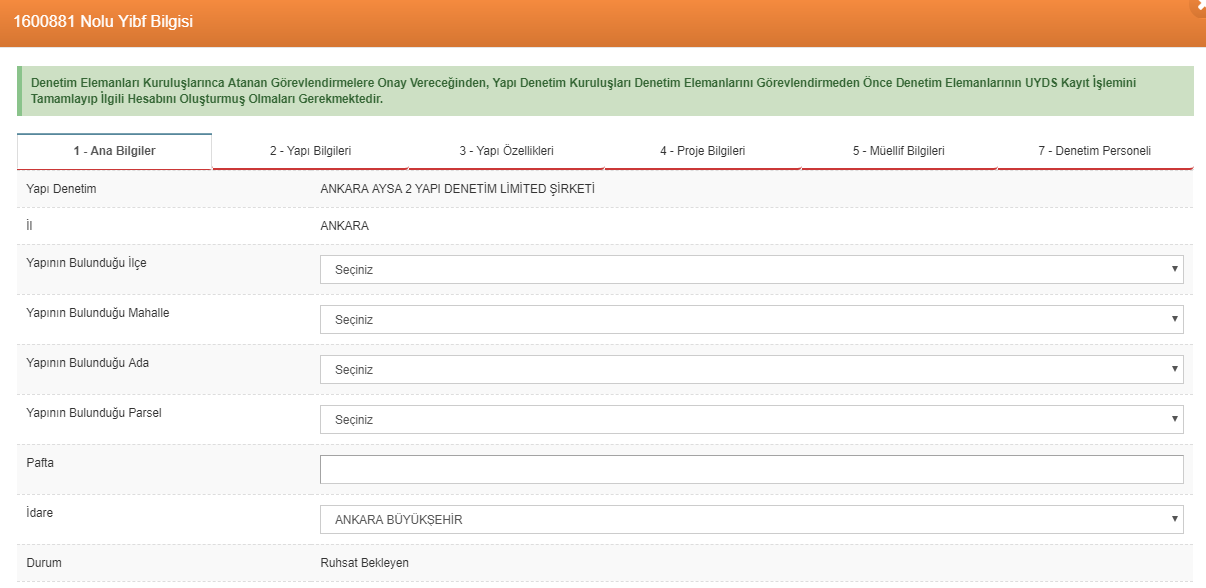 İLGİLİ İDARE EKRANI
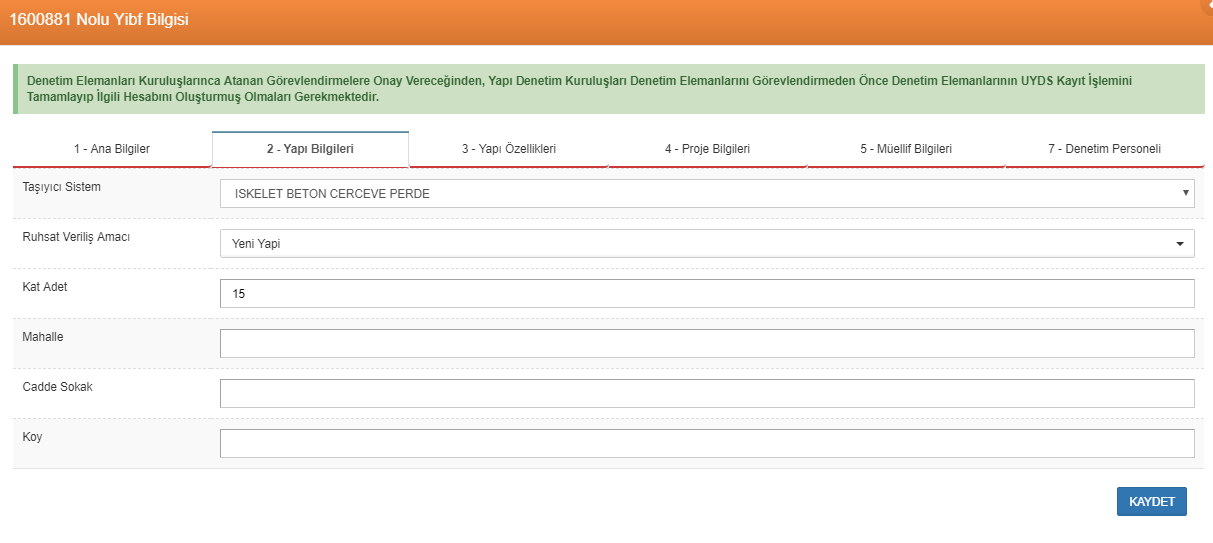 İLGİLİ İDARE EKRANI
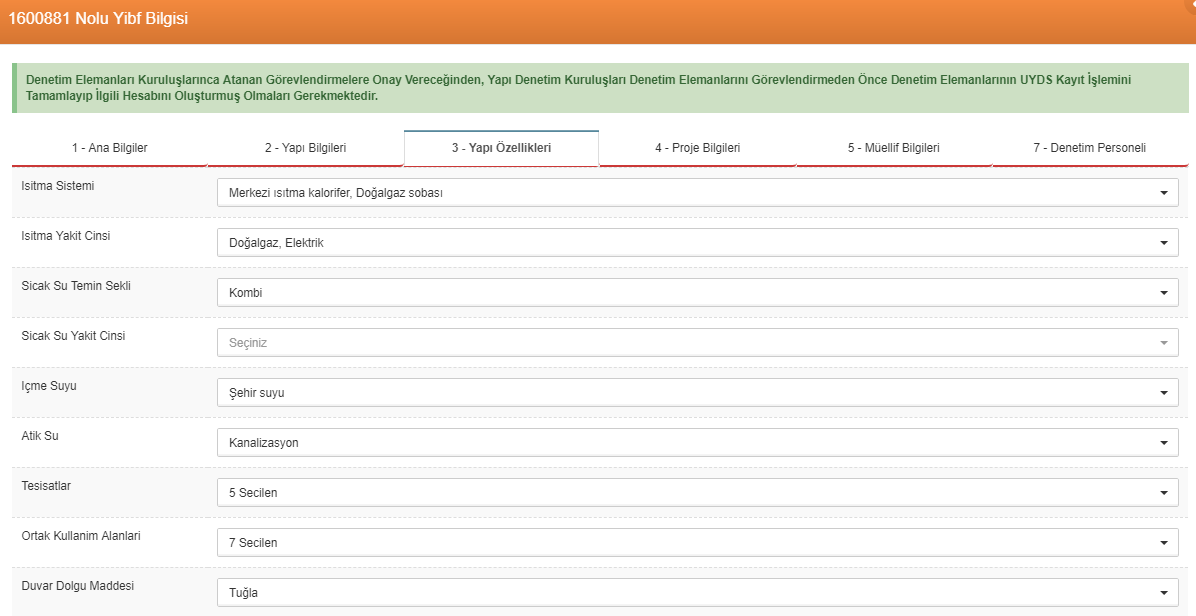 İLGİLİ İDARE EKRANI
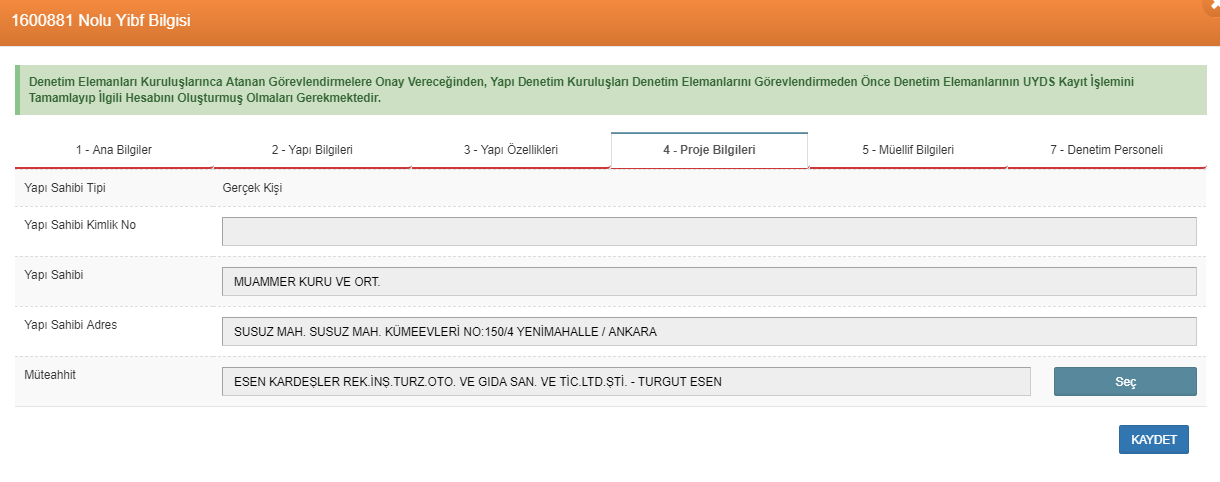 İLGİLİ İDARE EKRANI
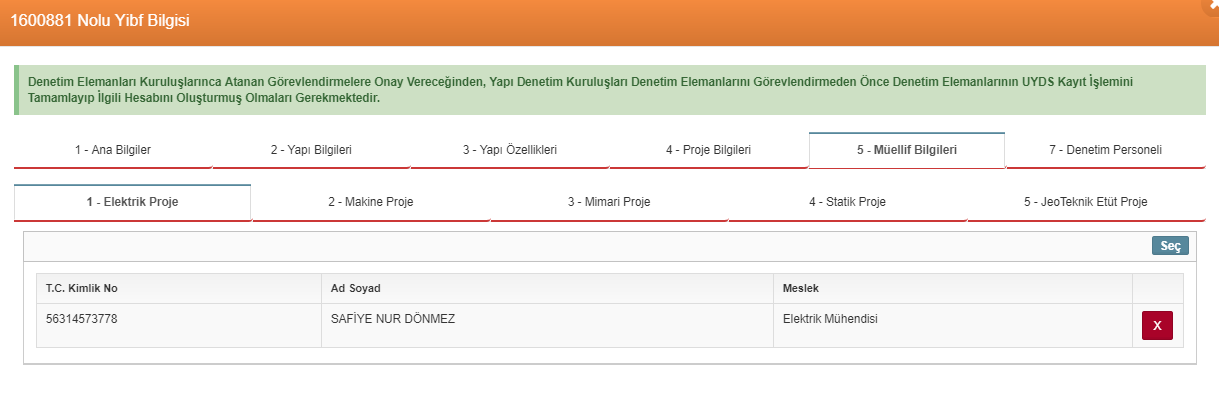 İLGİLİ İDARE EKRANI
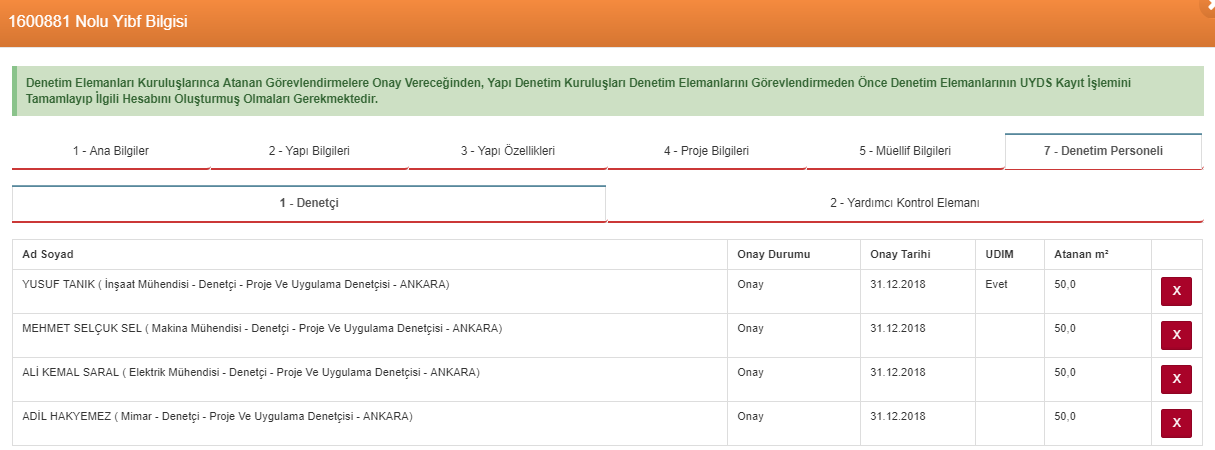 İLGİLİ İDARE EKRANI
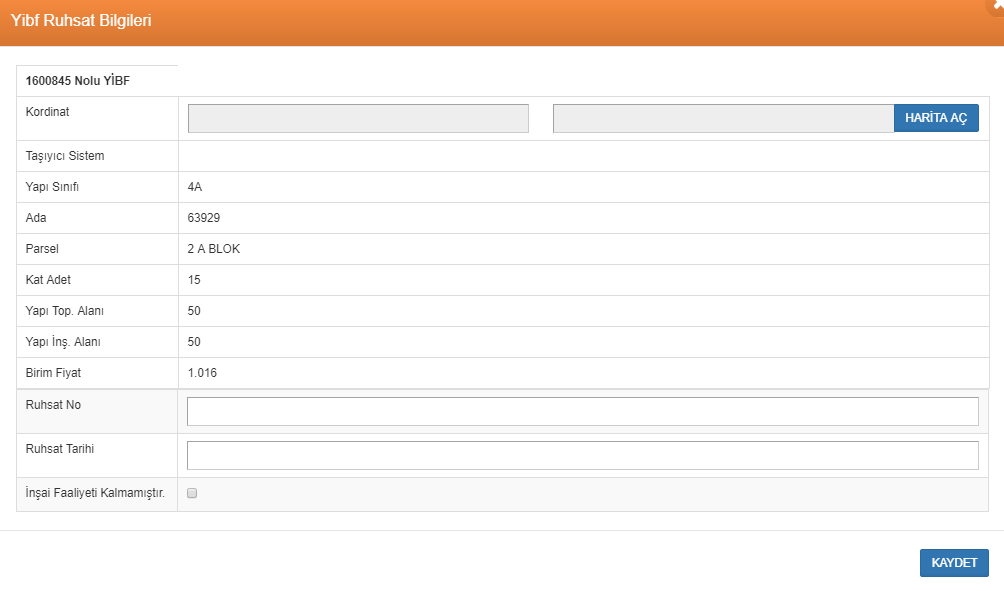 İLGİLİ İDARE EKRANI
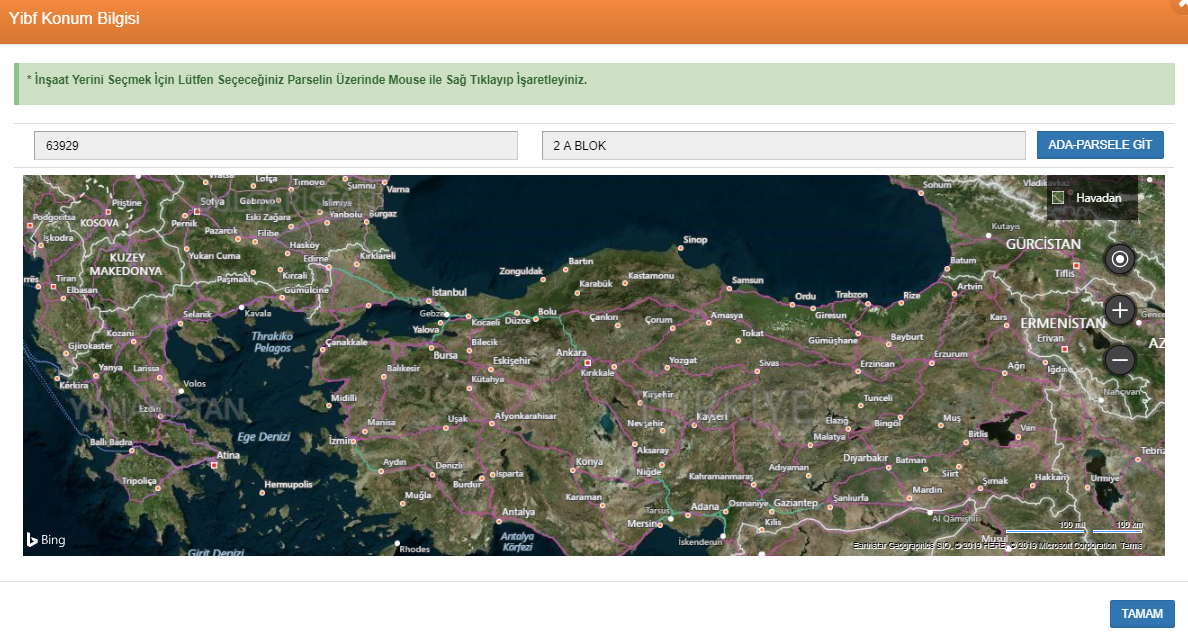 İLGİLİ İDARE EKRANI
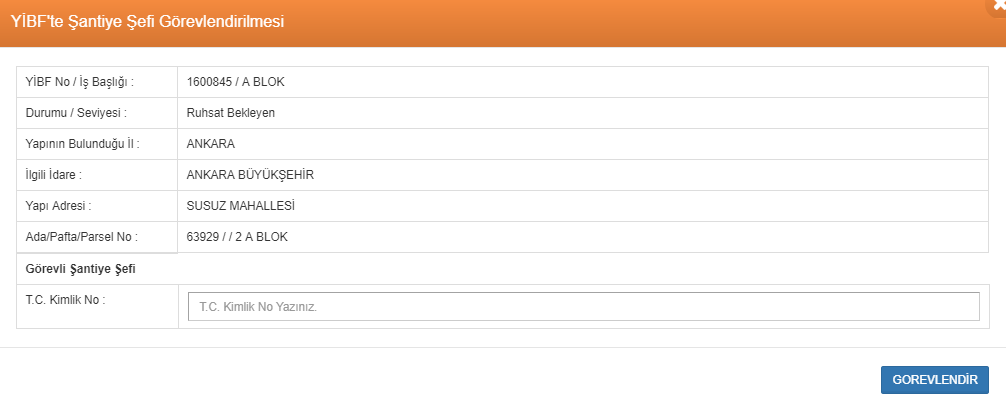 İLGİLİ İDARE EKRANI
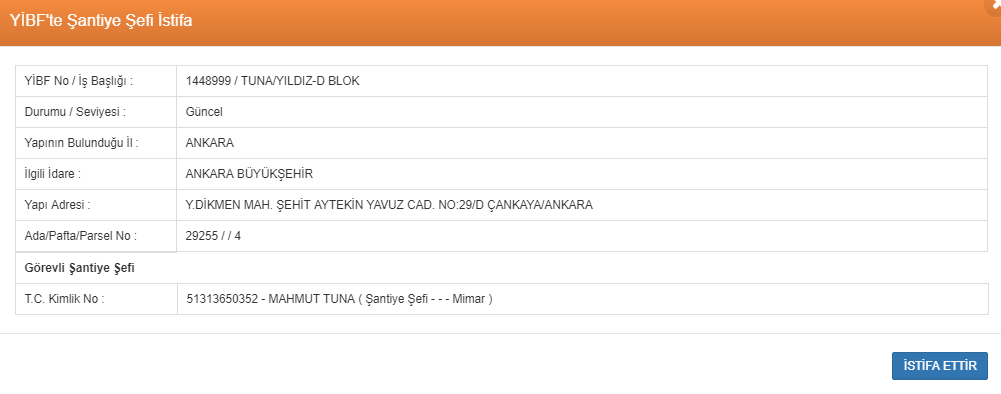 İLGİLİ İDARE EKRANI
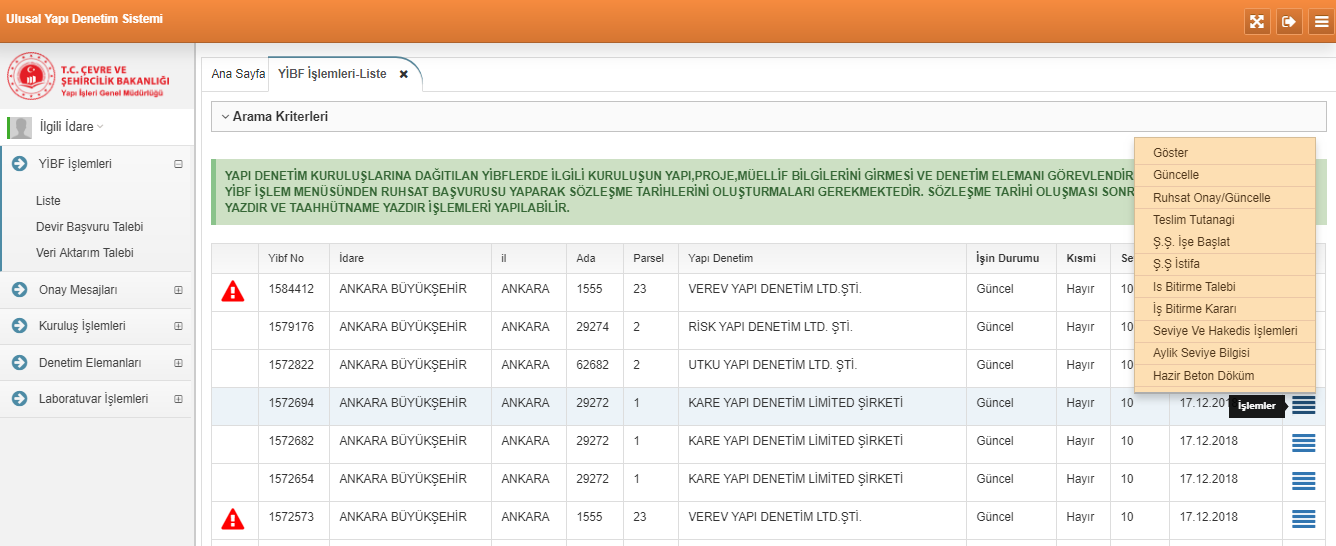 İLGİLİ İDARE EKRANI
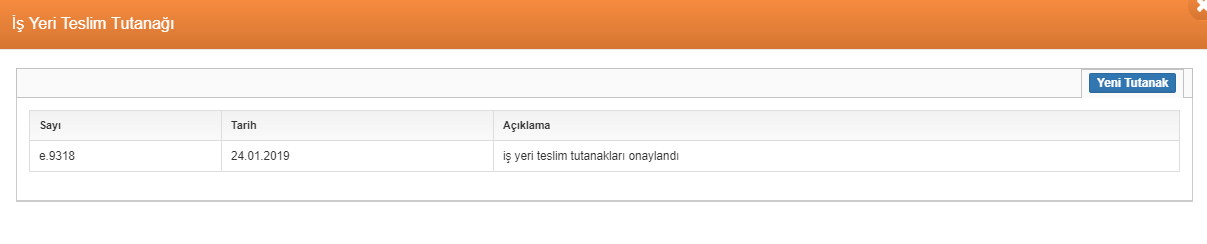 İLGİLİ İDARE EKRANI
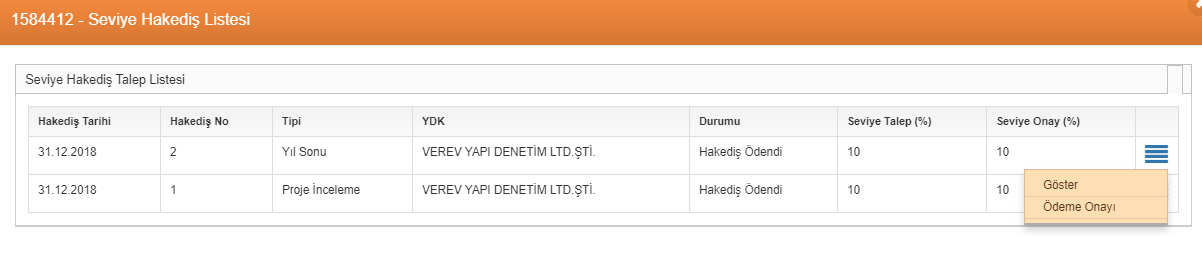 İLGİLİ İDARE EKRANI
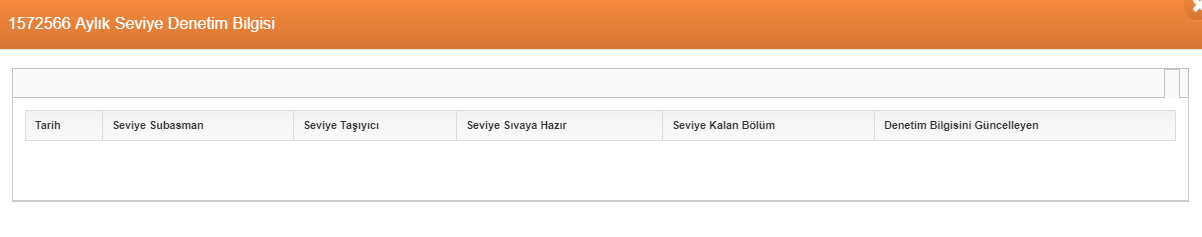 İL MÜDÜRLÜĞÜ EKRANI
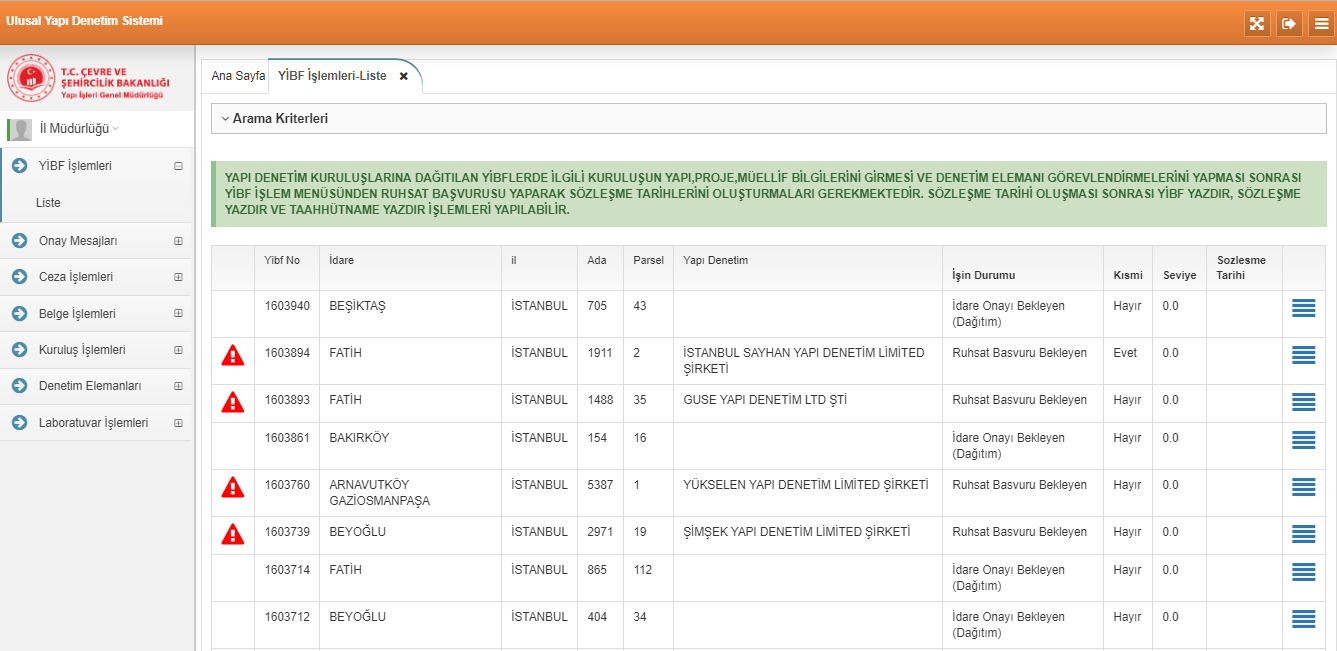 İL MÜDÜRLÜĞÜ EKRANI
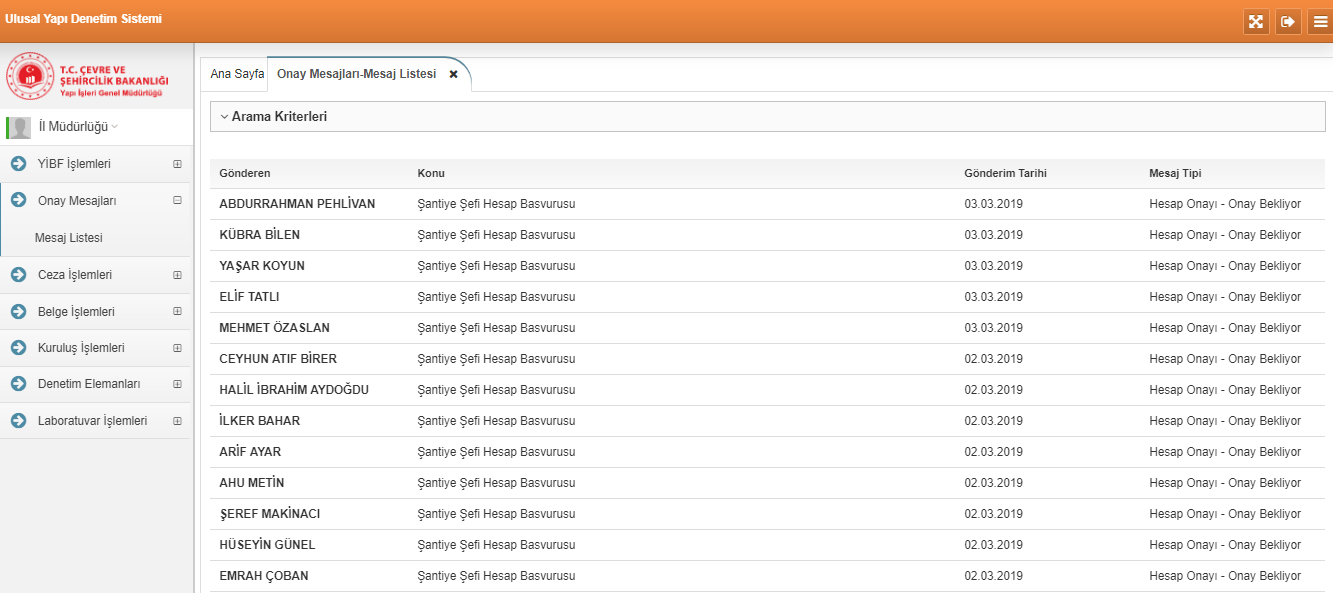 İL MÜDÜRLÜĞÜ EKRANI
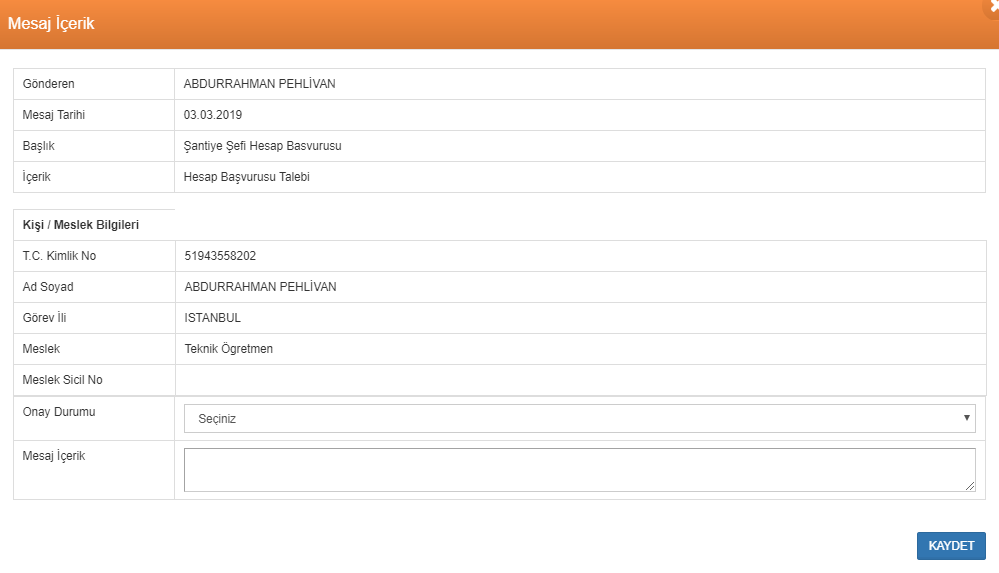 İL MÜDÜRLÜĞÜ EKRANI
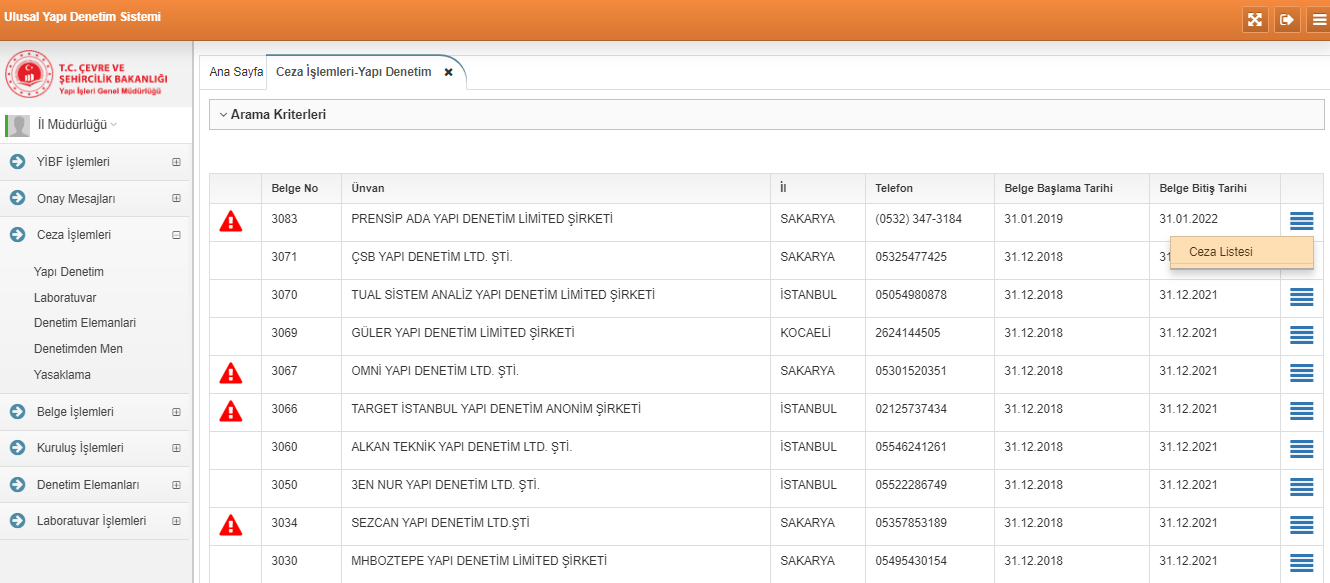 İL MÜDÜRLÜĞÜ EKRANI
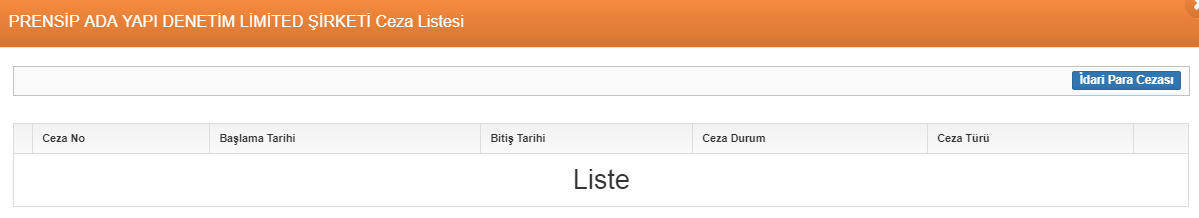 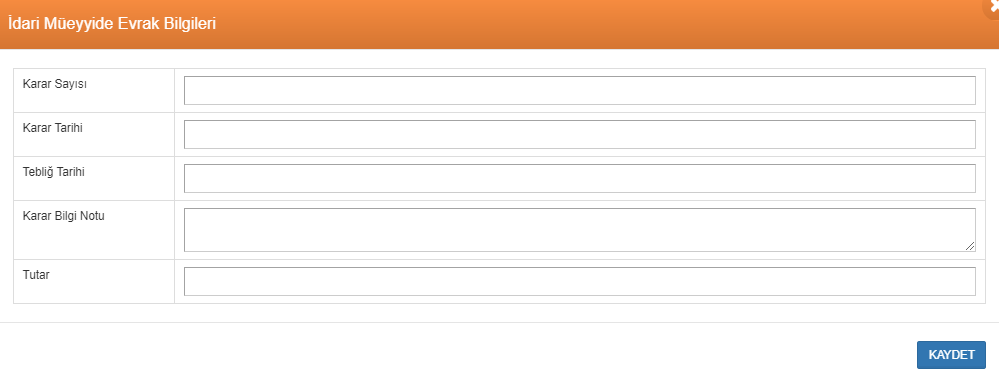 İL MÜDÜRLÜĞÜ EKRANI
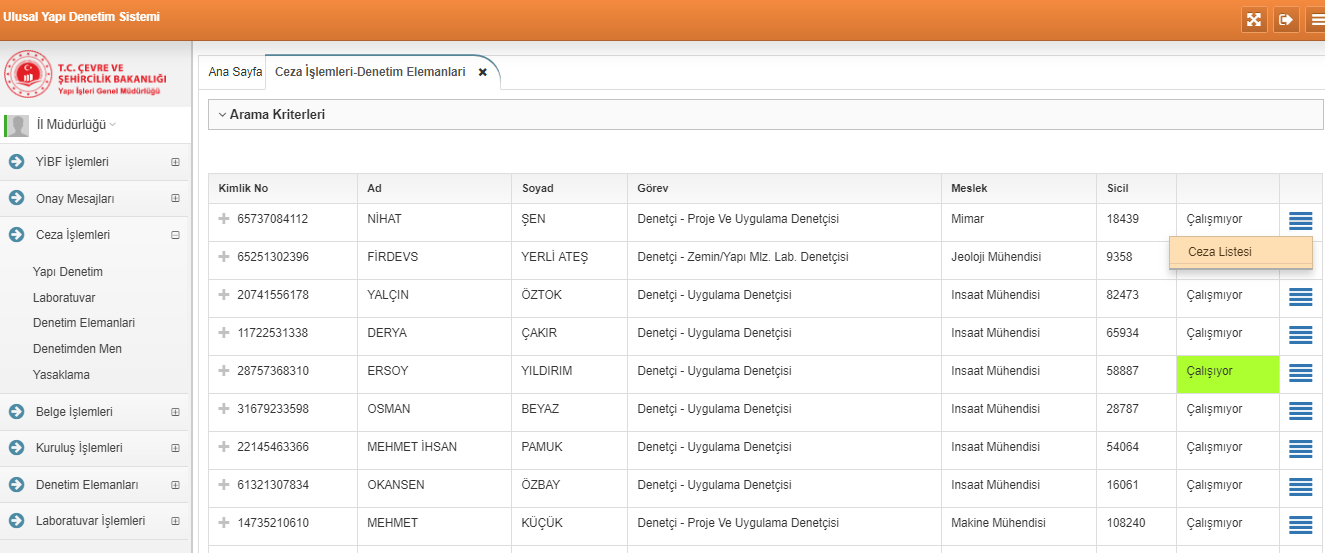 İL MÜDÜRLÜĞÜ EKRANI
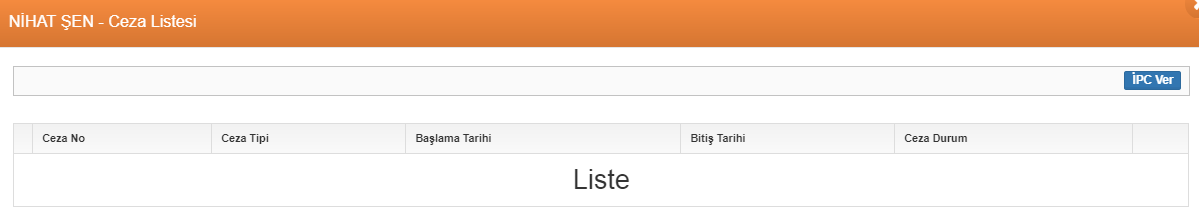 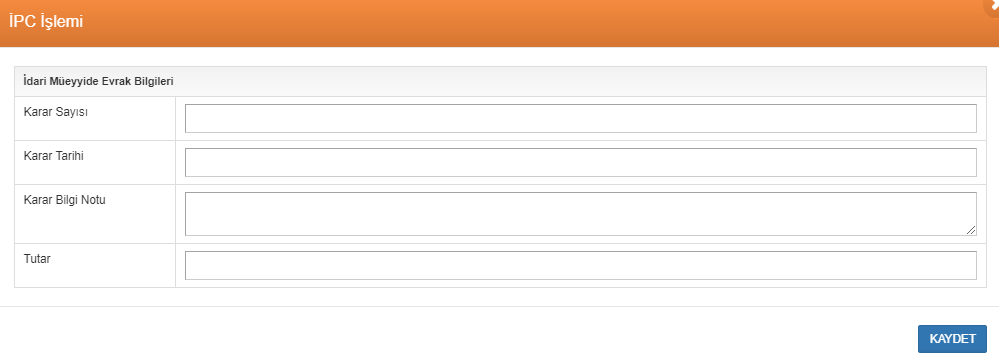 İL MÜDÜRLÜĞÜ EKRANI
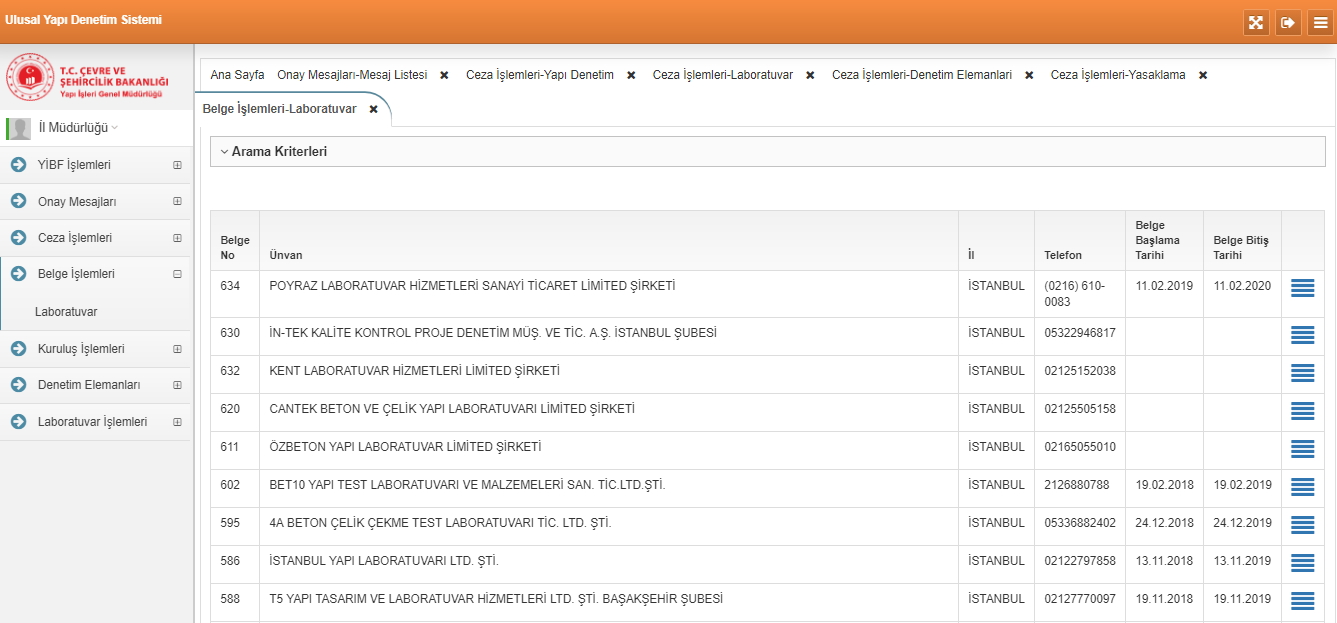 İL MÜDÜRLÜĞÜ EKRANI
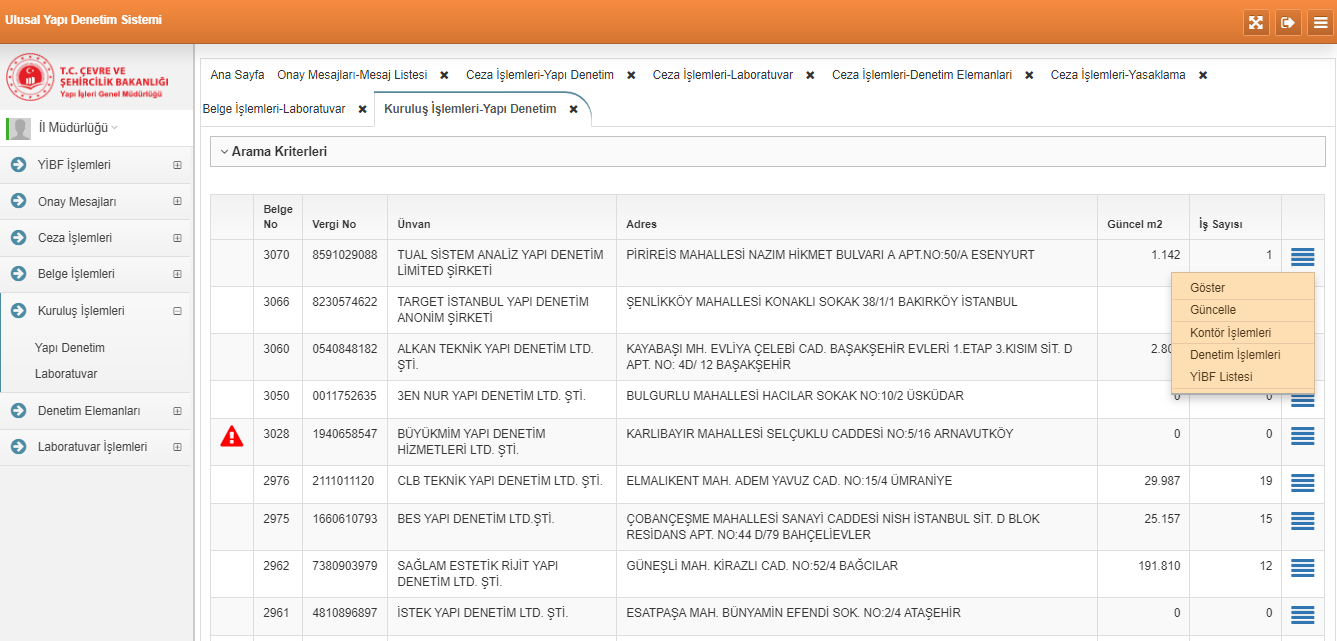 İL MÜDÜRLÜĞÜ EKRANI
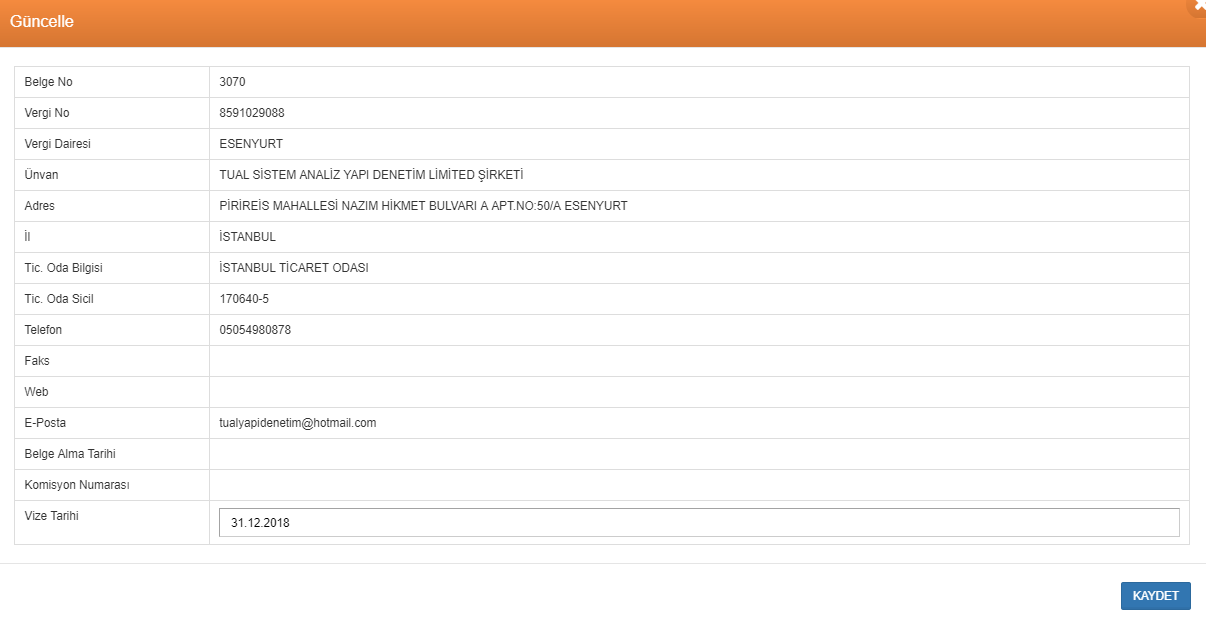 İL MÜDÜRLÜĞÜ EKRANI
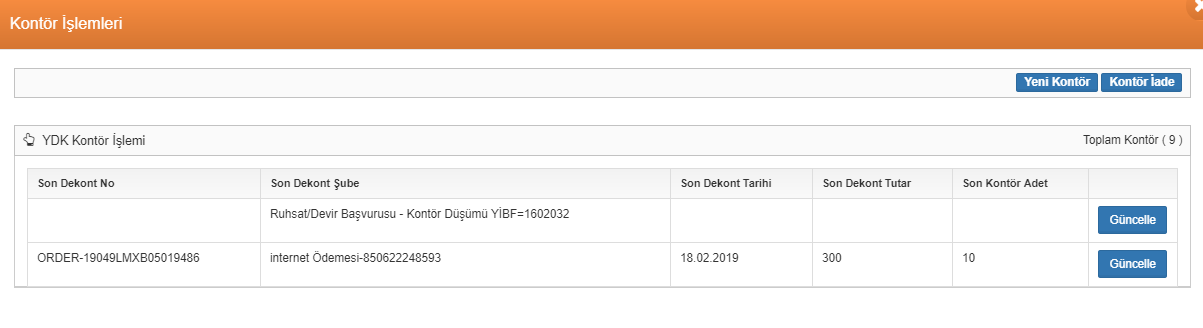 İL MÜDÜRLÜĞÜ EKRANI
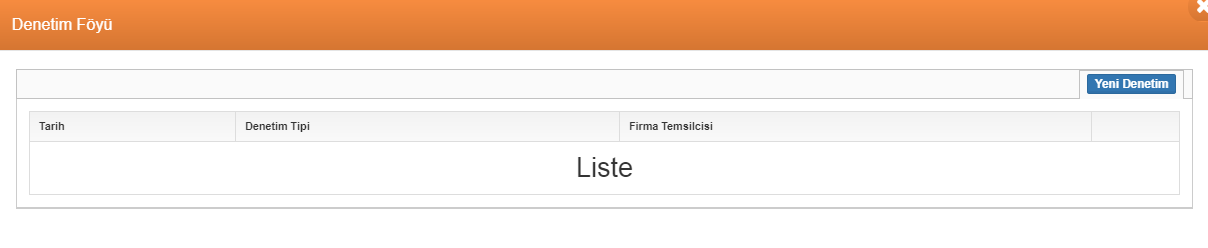 İL MÜDÜRLÜĞÜ EKRANI
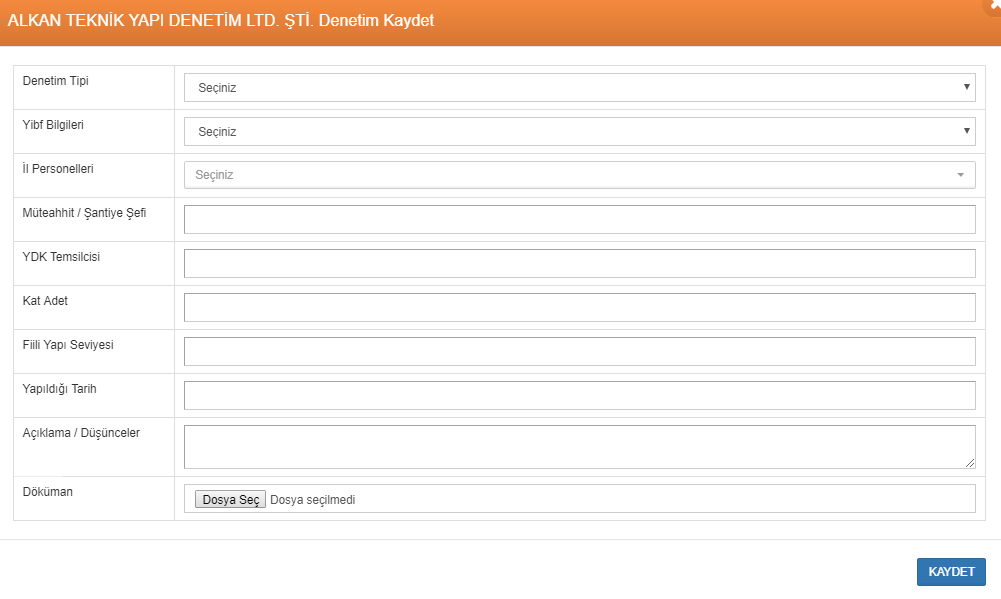 İL MÜDÜRLÜĞÜ EKRANI
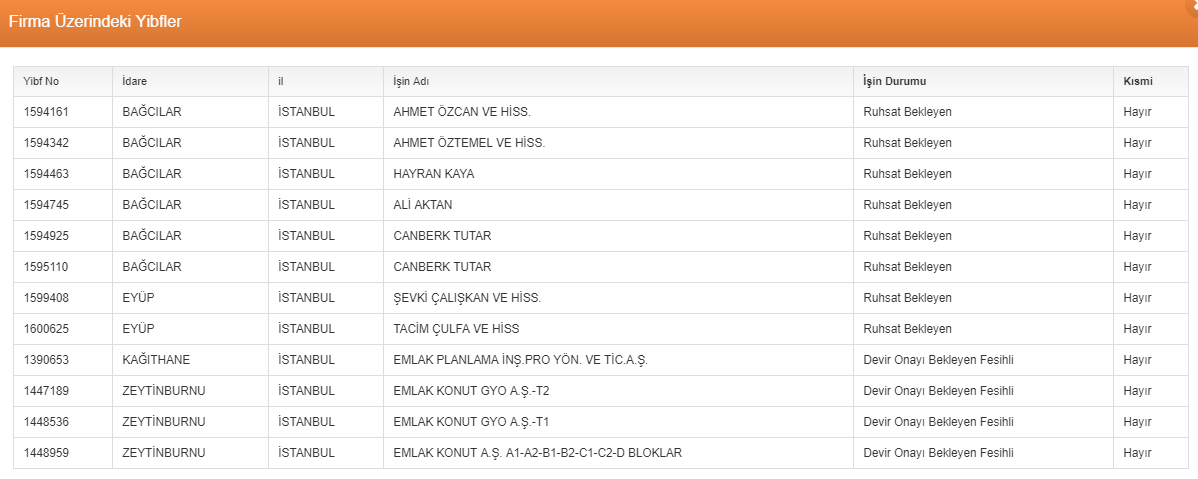 İL MÜDÜRLÜĞÜ EKRANI
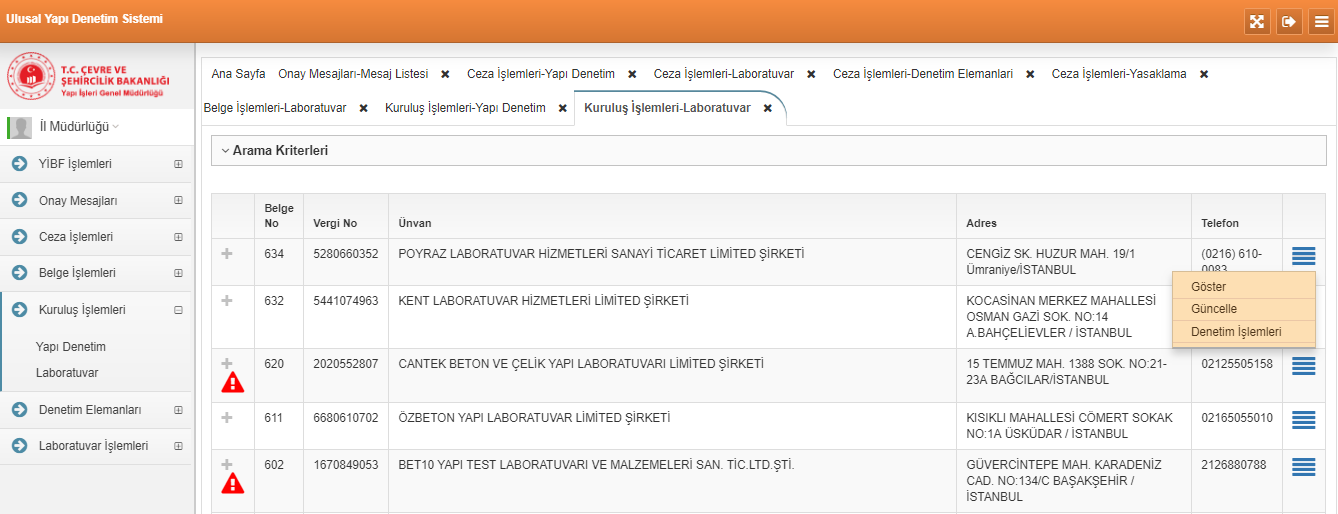 İL MÜDÜRLÜĞÜ EKRANI
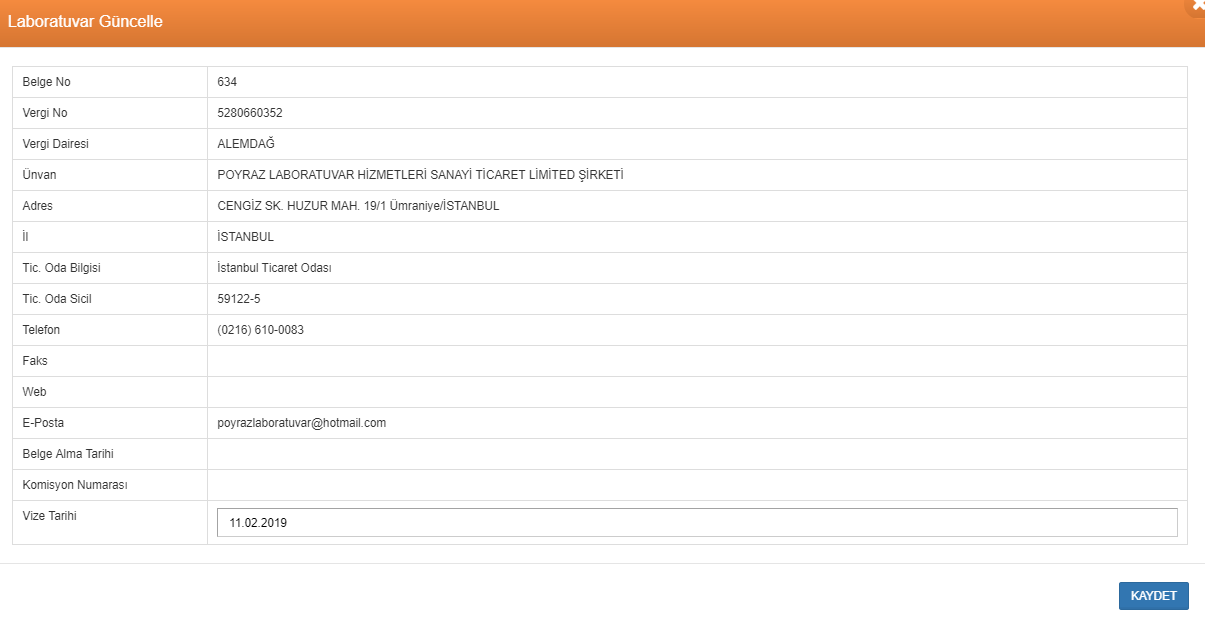 İL MÜDÜRLÜĞÜ EKRANI
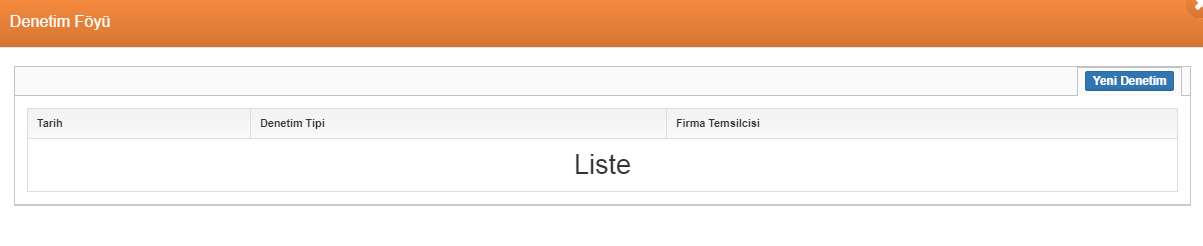 İL MÜDÜRLÜĞÜ EKRANI
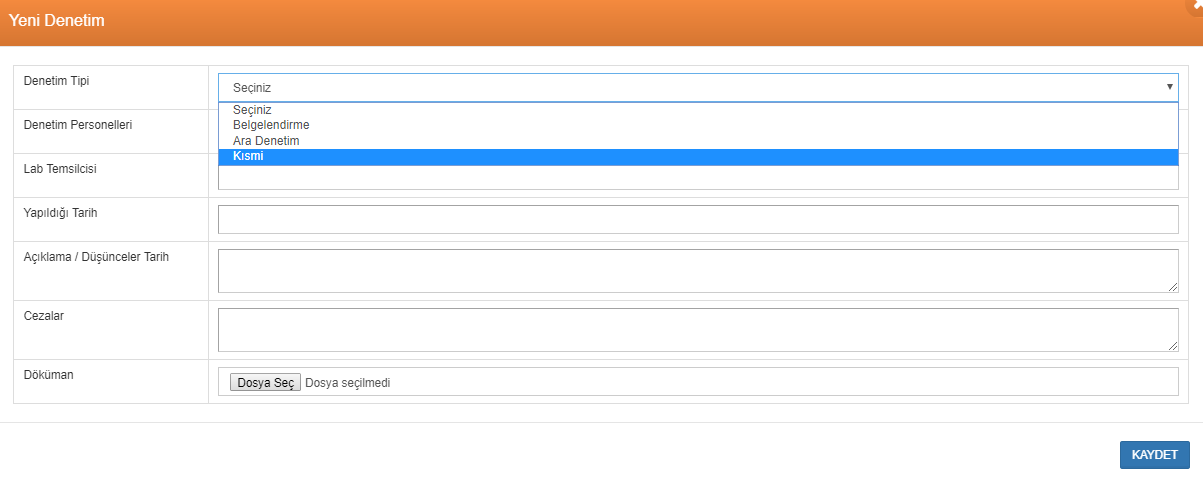 İL MÜDÜRLÜĞÜ EKRANI
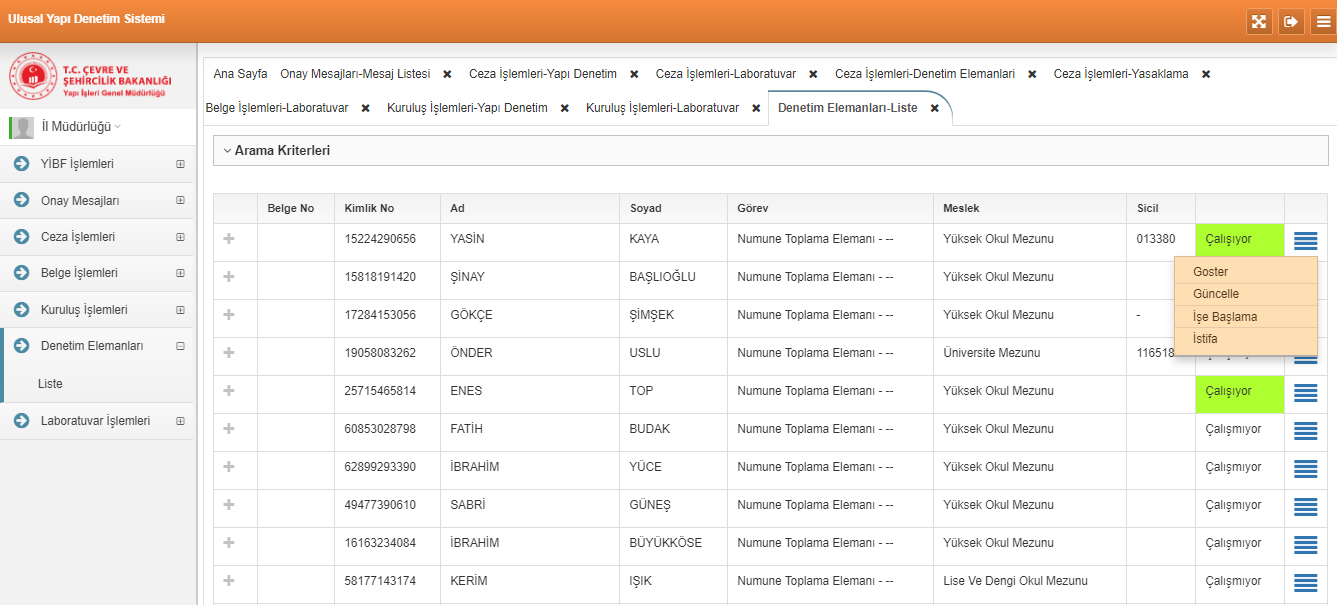 İL MÜDÜRLÜĞÜ EKRANI
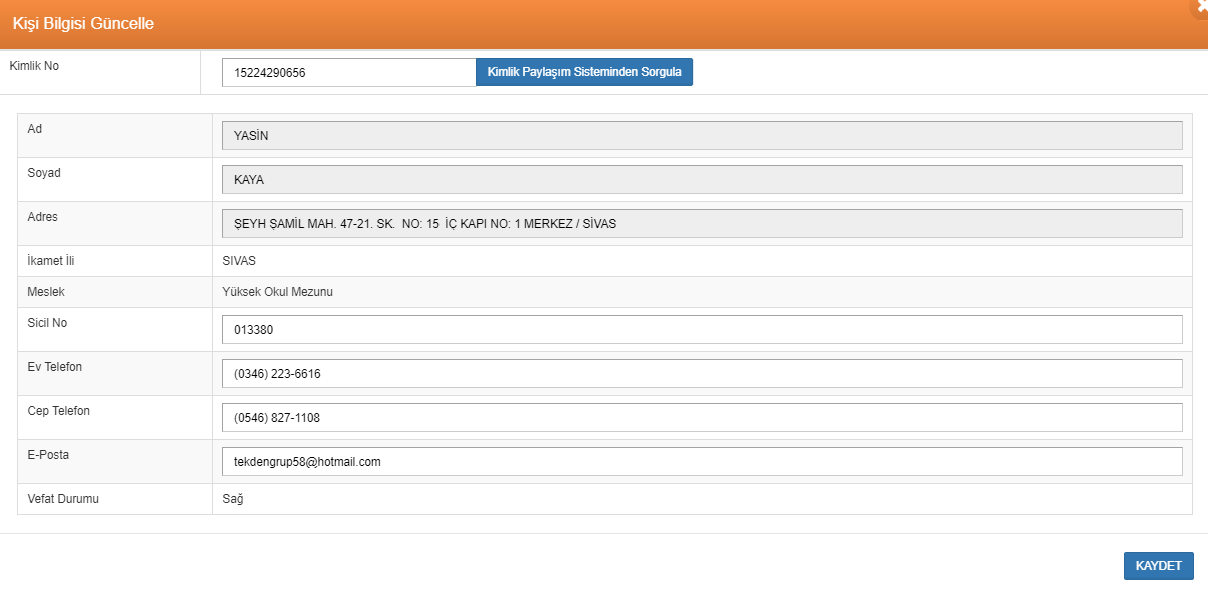 İL MÜDÜRLÜĞÜ EKRANI
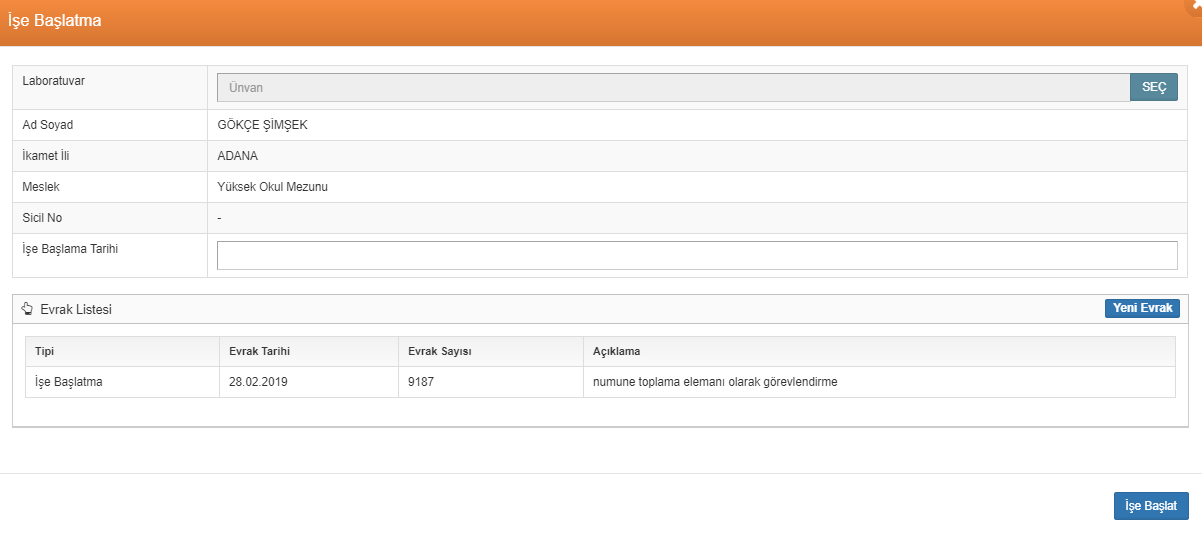 İL MÜDÜRLÜĞÜ EKRANI
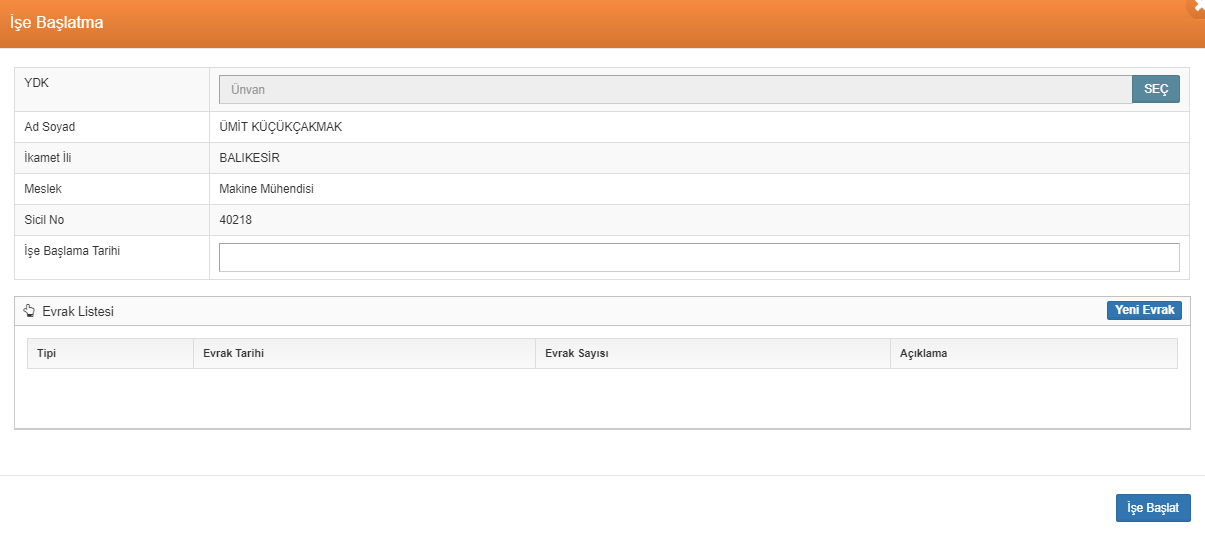 İL MÜDÜRLÜĞÜ EKRANI
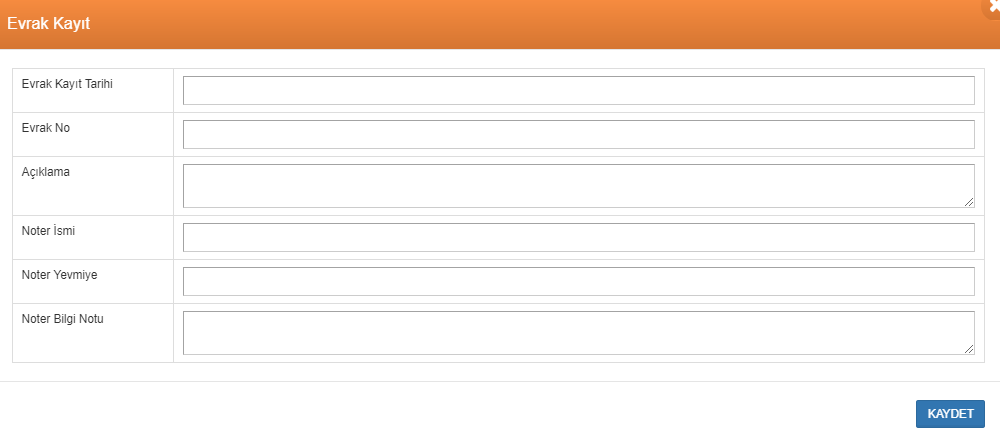 İL MÜDÜRLÜĞÜ EKRANI
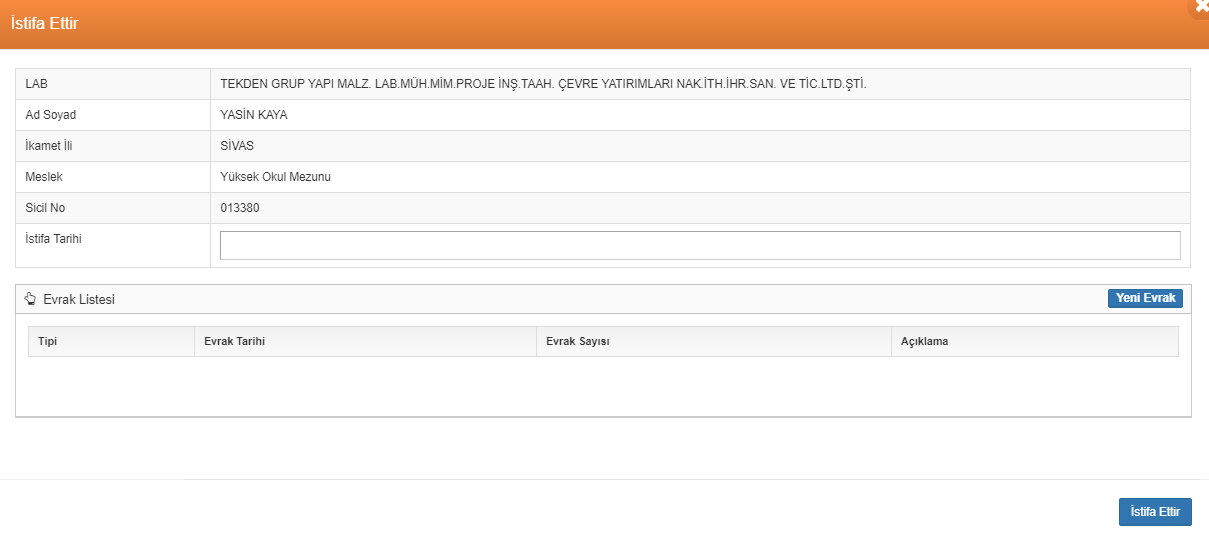 İL MÜDÜRLÜĞÜ EKRANI
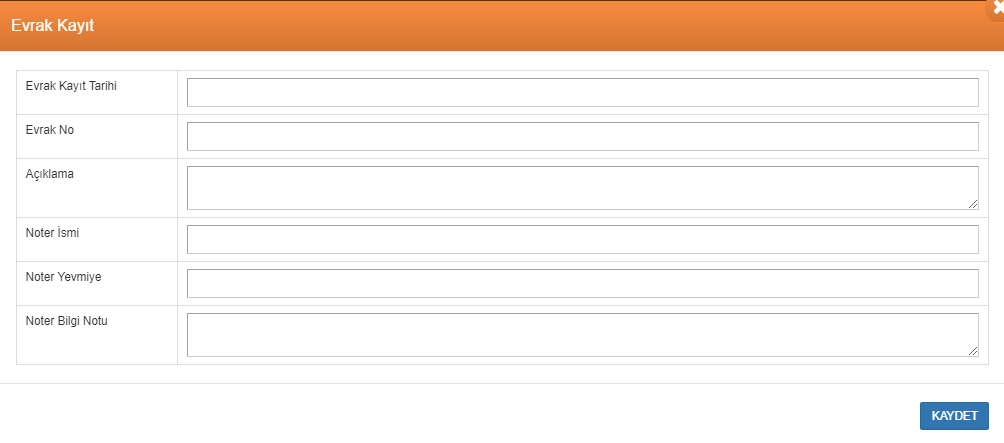 İL MÜDÜRLÜĞÜ EKRANI
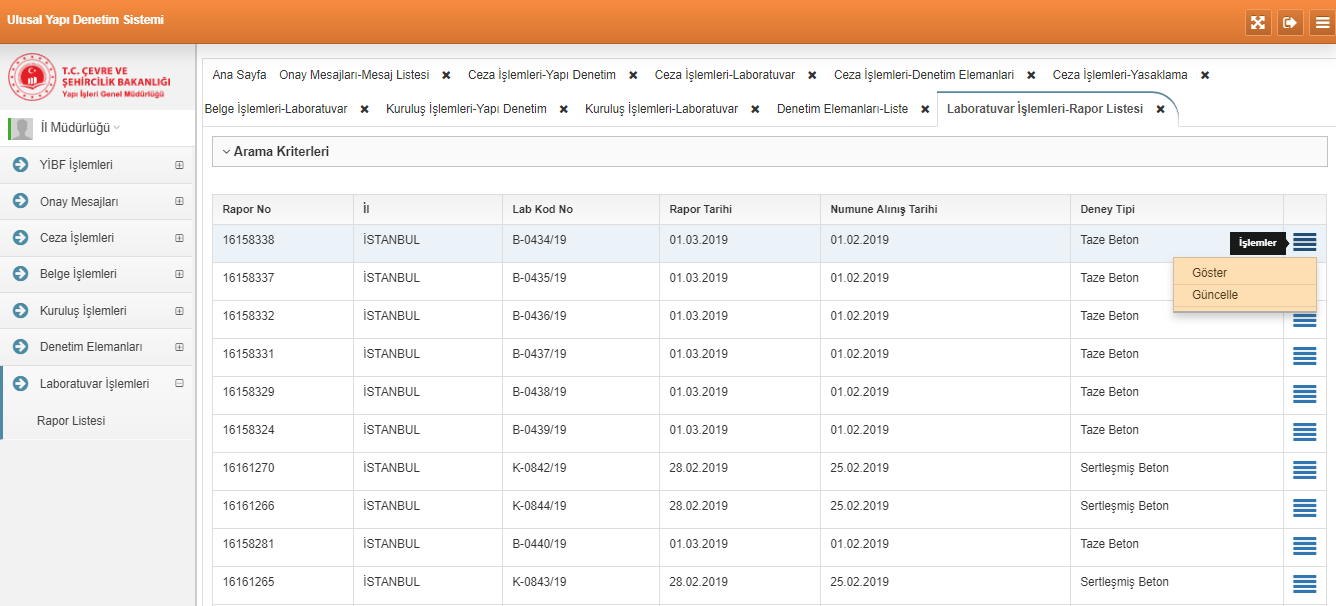 İL MÜDÜRLÜĞÜ EKRANI
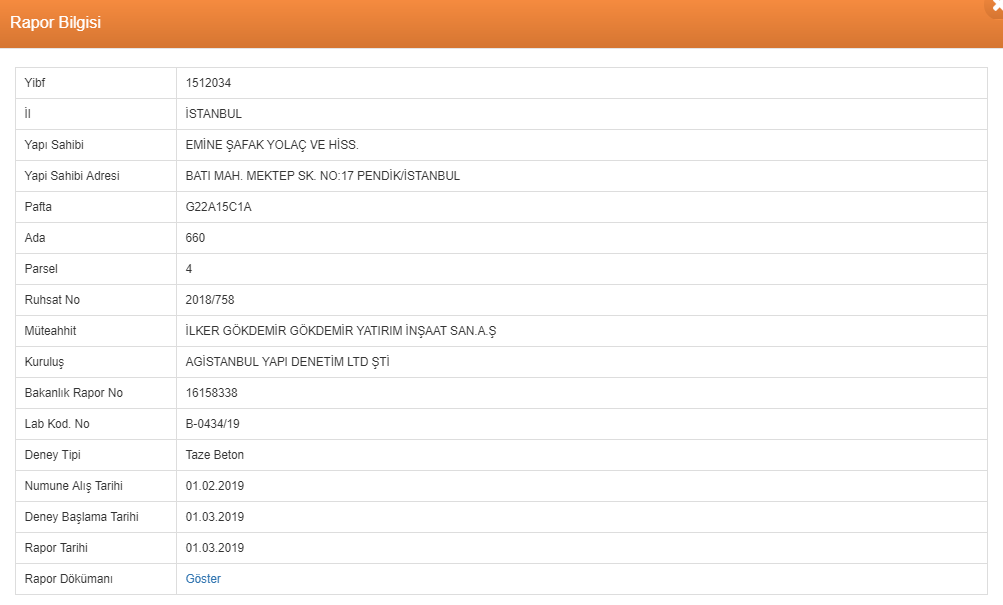 İL MÜDÜRLÜĞÜ EKRANI
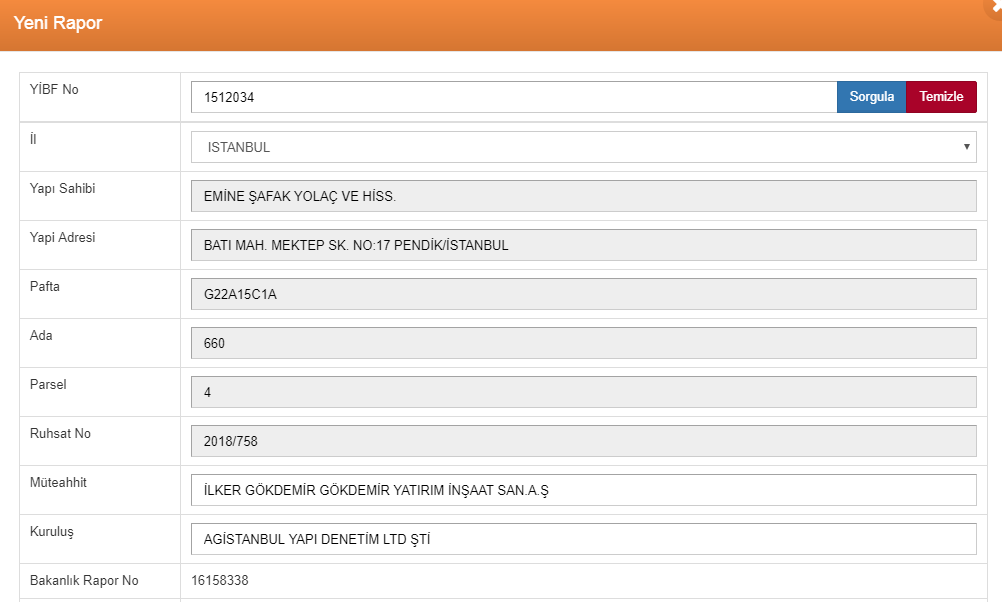 İL MÜDÜRLÜĞÜ EKRANI
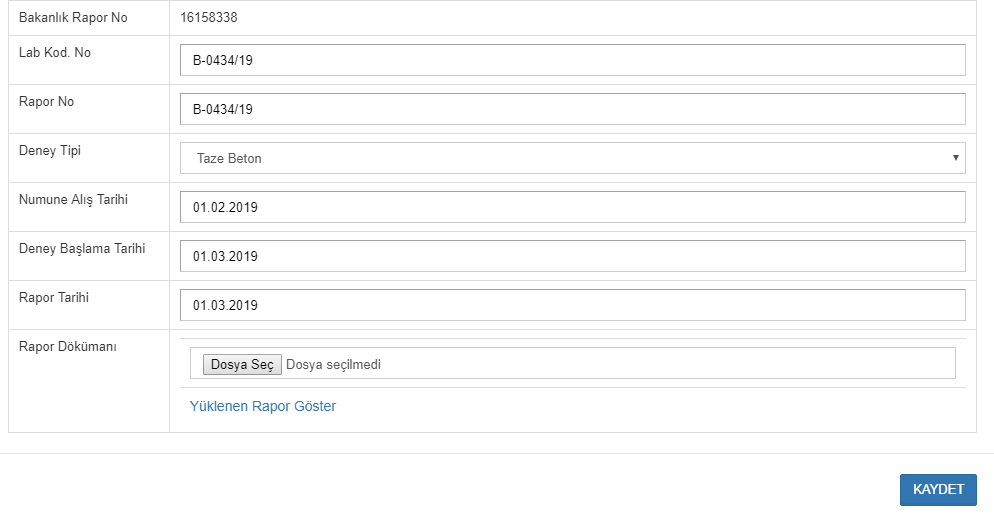 YDK EKRANI
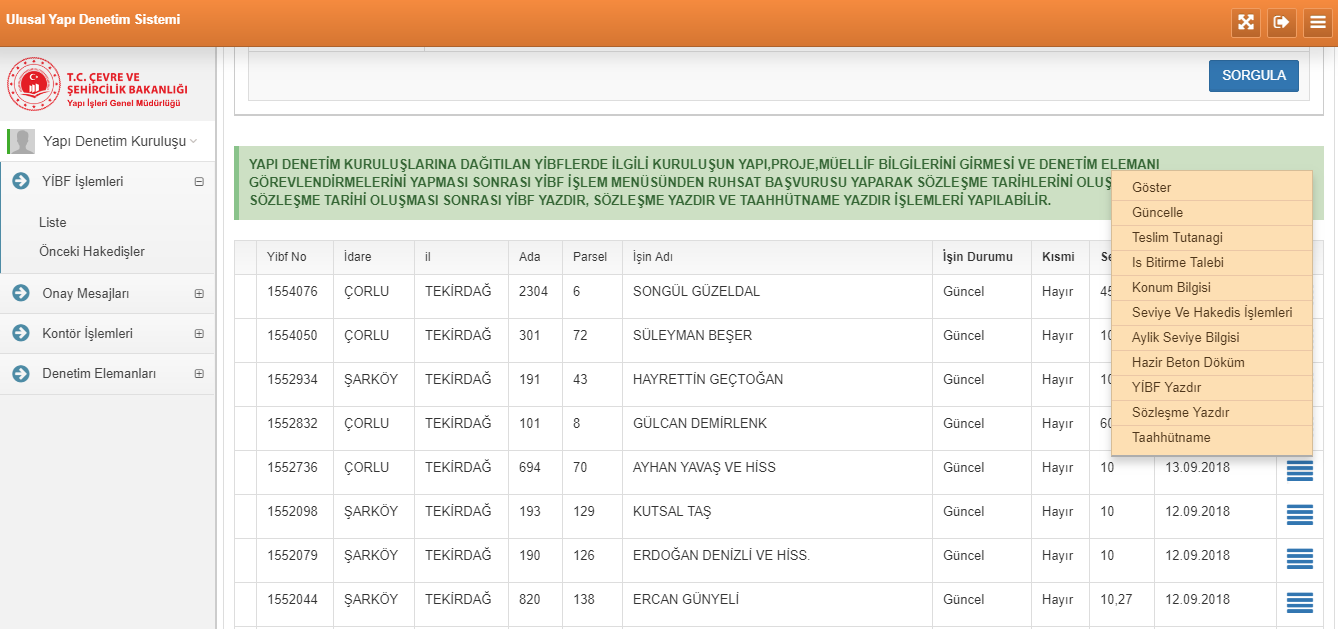 YDK EKRANI
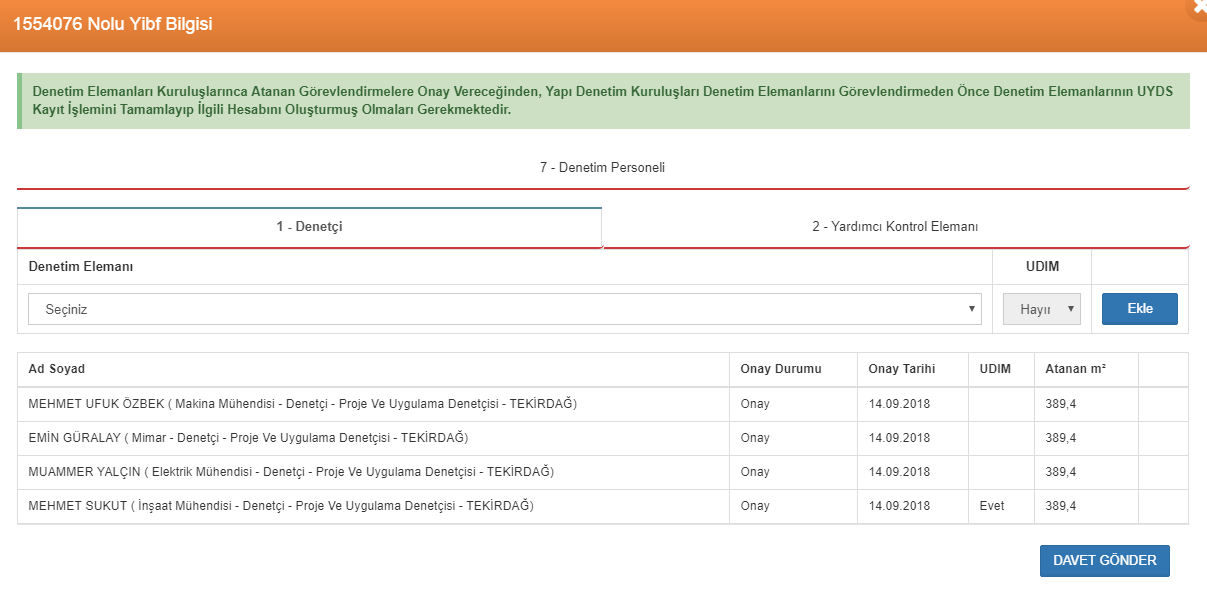 YDK EKRANI
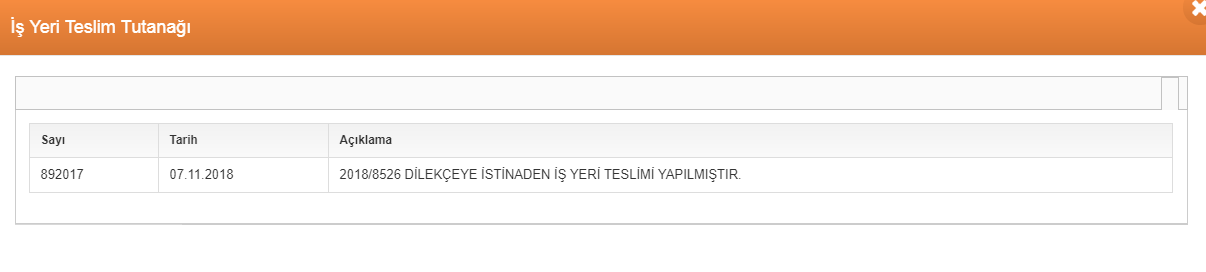 YDK EKRANI
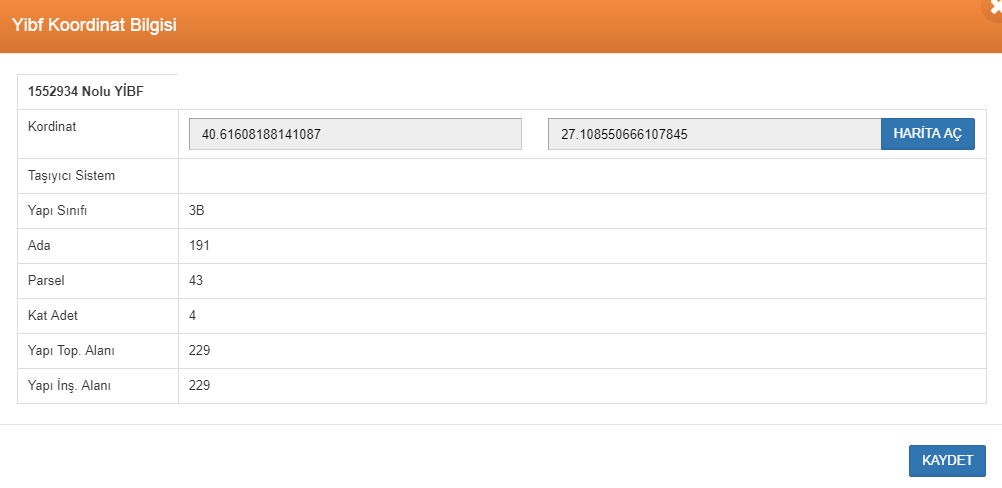 YDK EKRANI
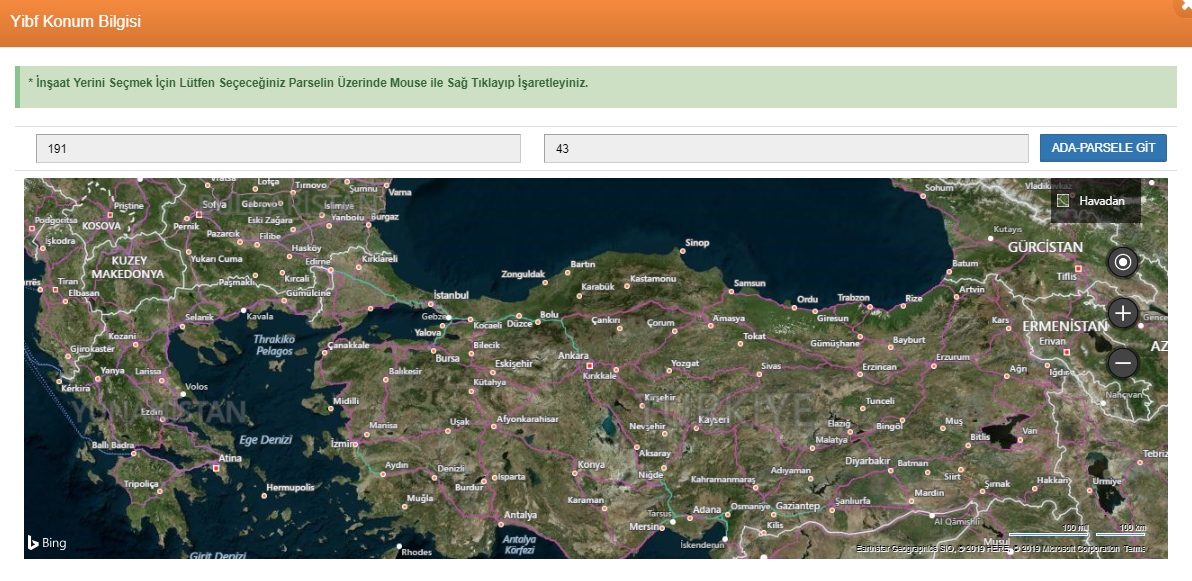 YDK EKRANI
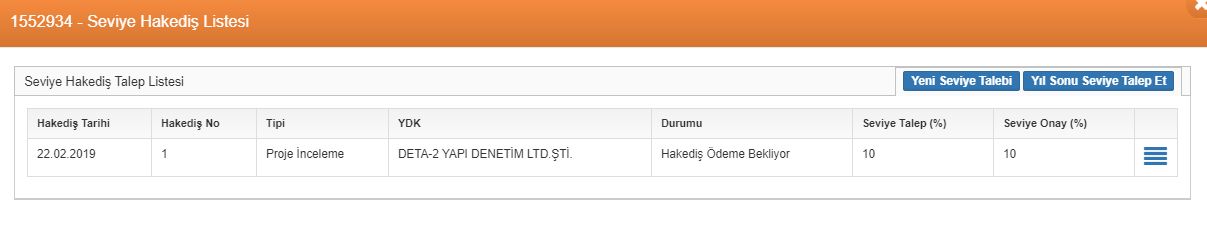 YDK EKRANI
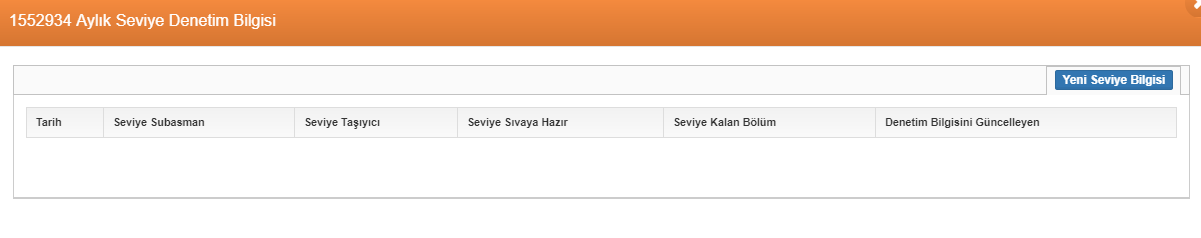 YDK EKRANI
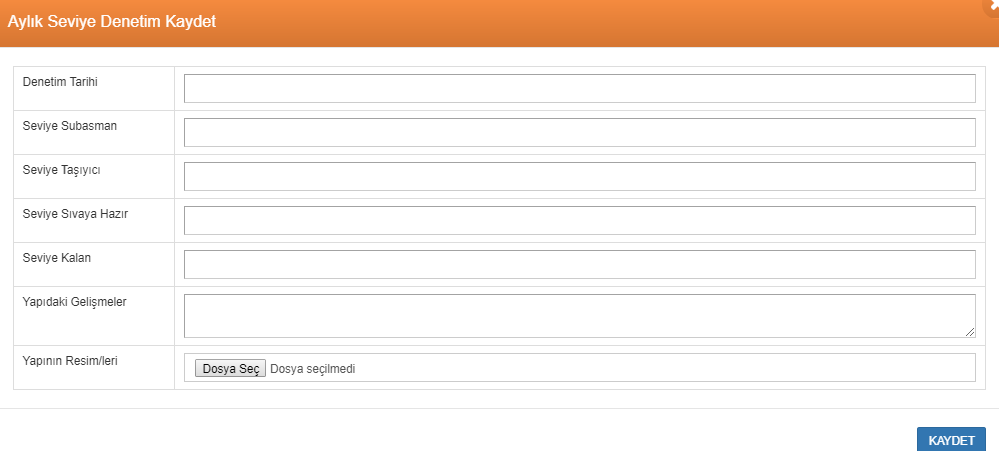 YDK EKRANI
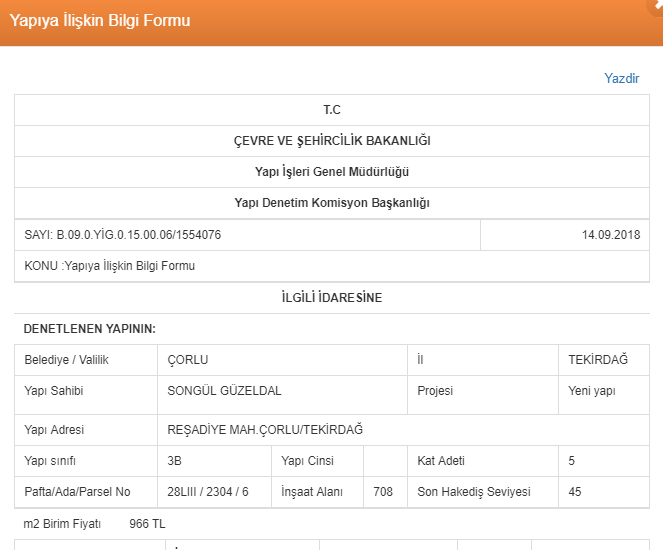 YDK EKRANI
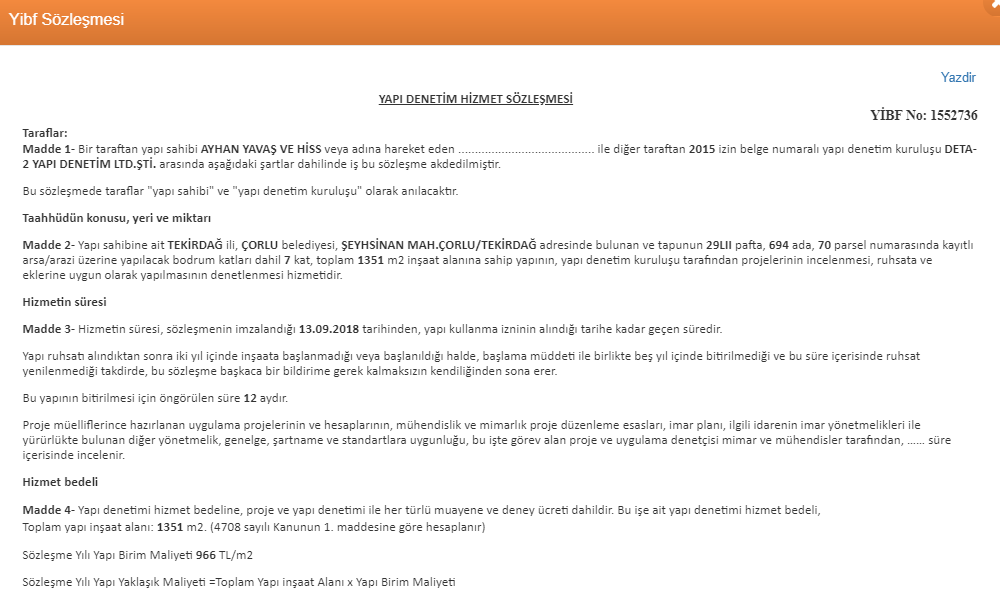 YDK EKRANI
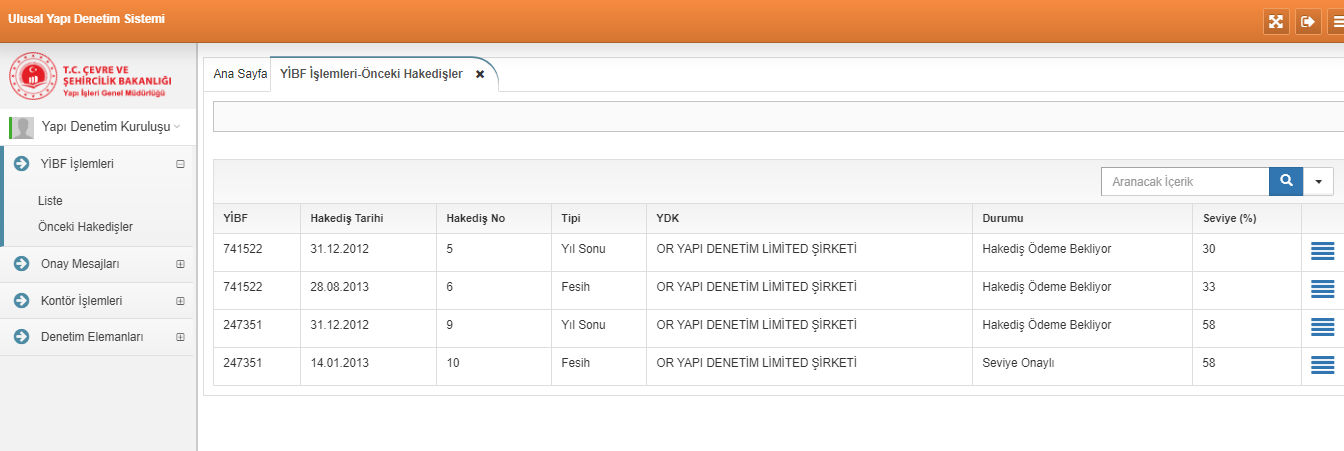 YDK EKRANI
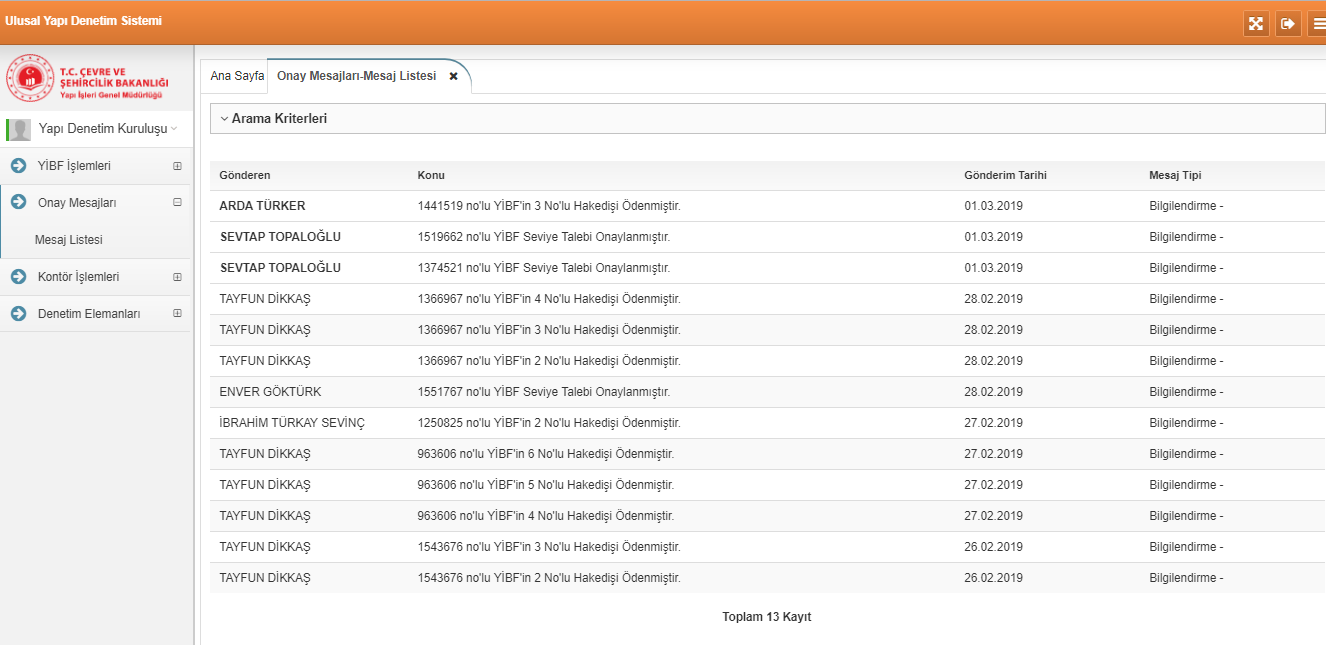 YDK EKRANI
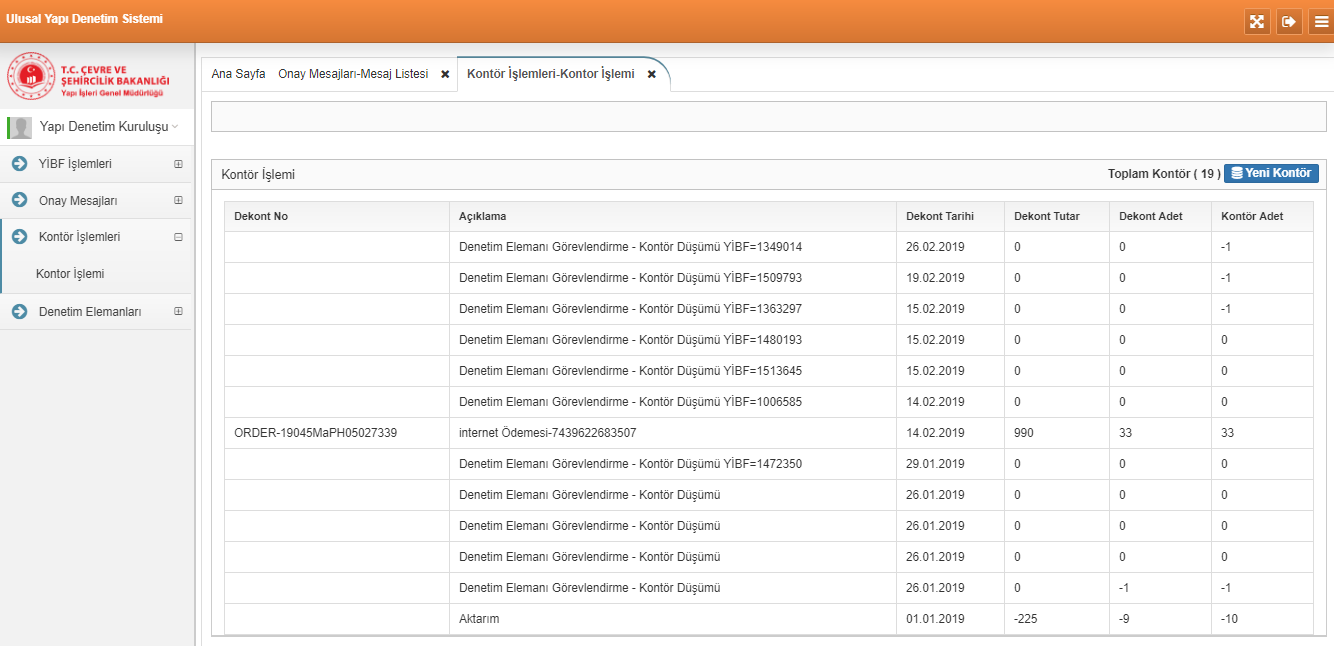 YDK EKRANI
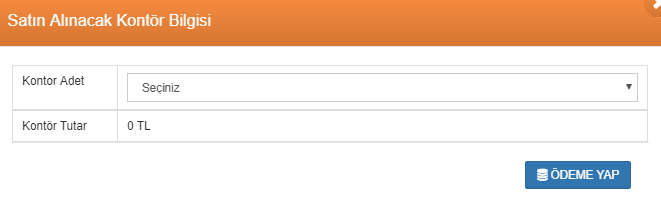 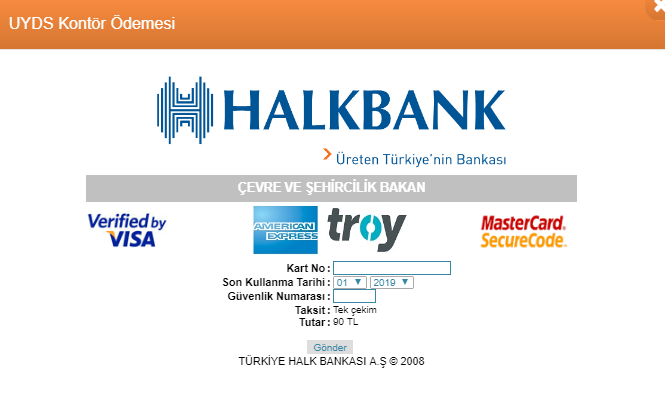 YDK EKRANI
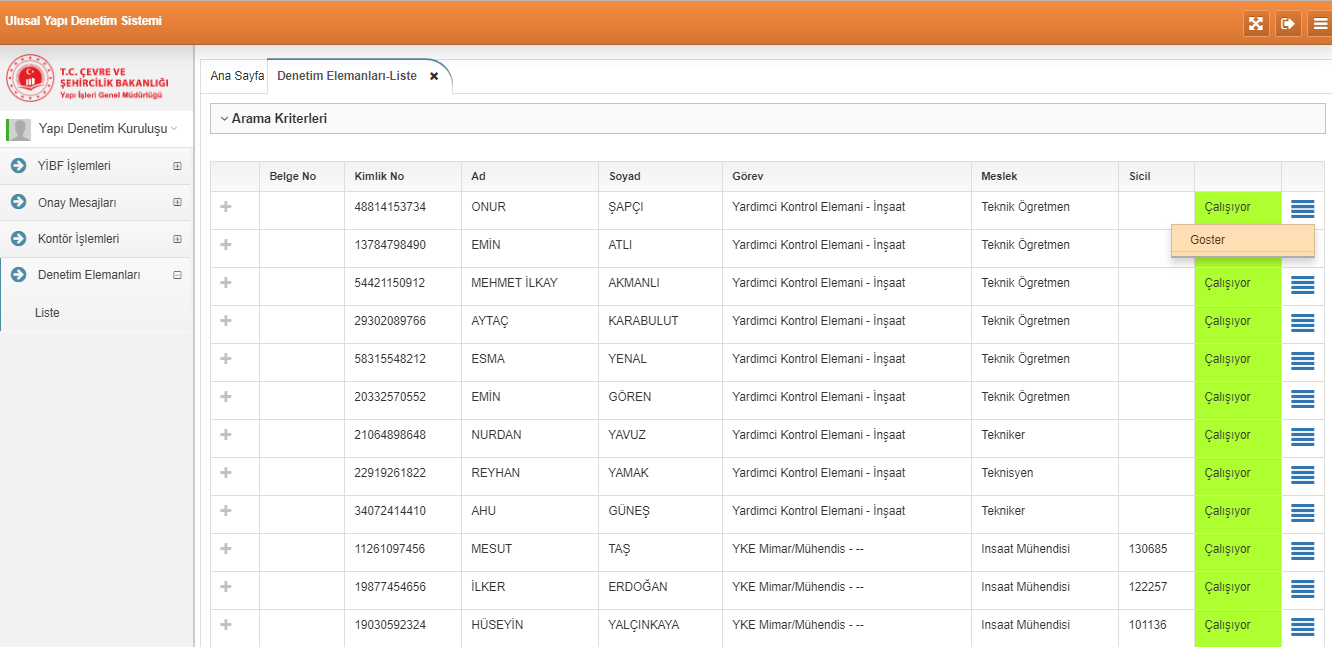 YDK EKRANI
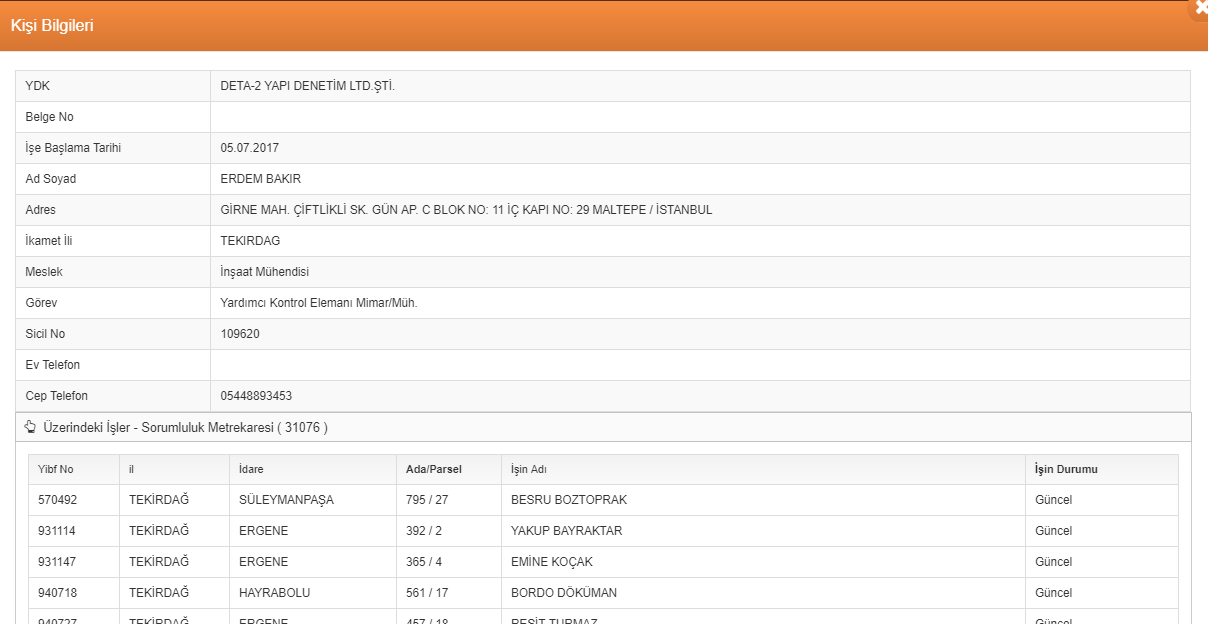 LAB EKRANI
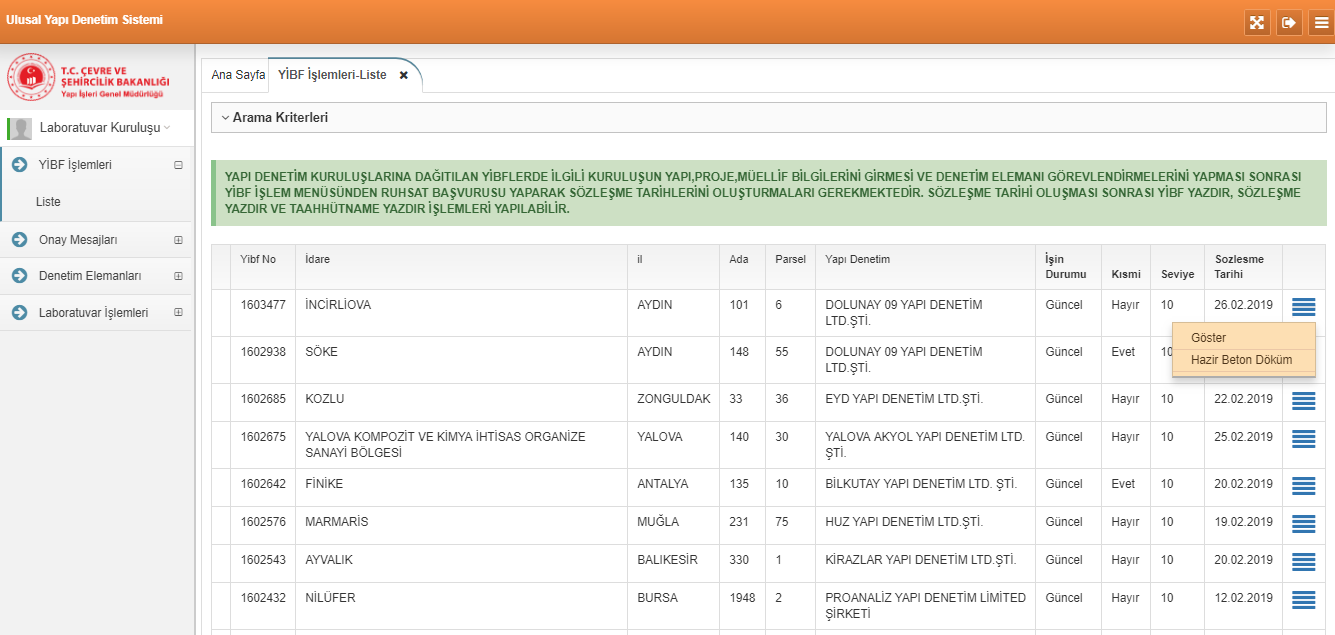 LAB EKRANI
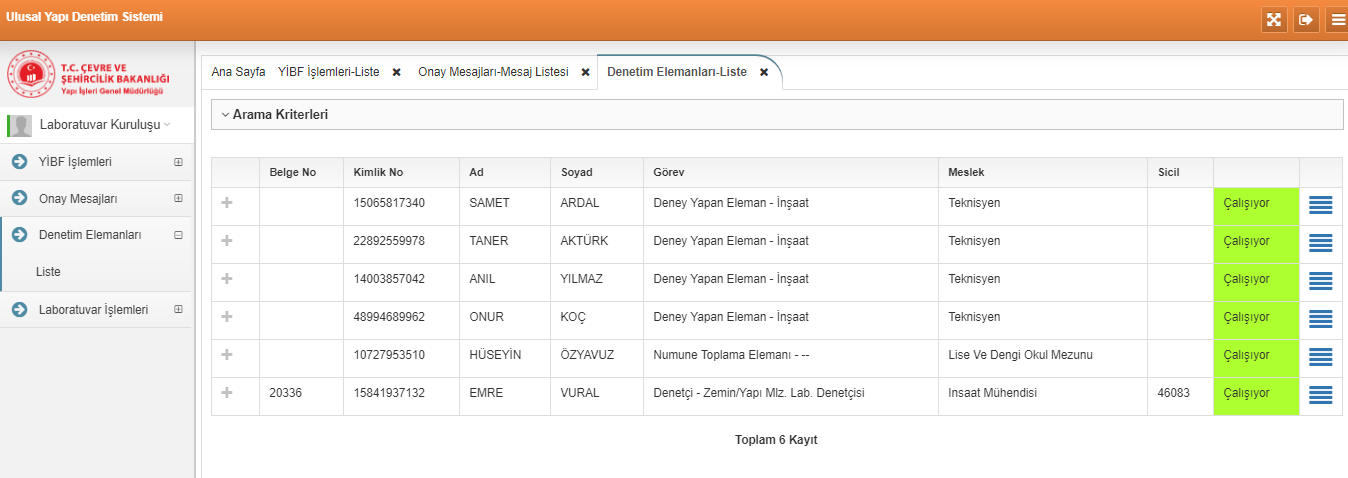 LAB EKRANI
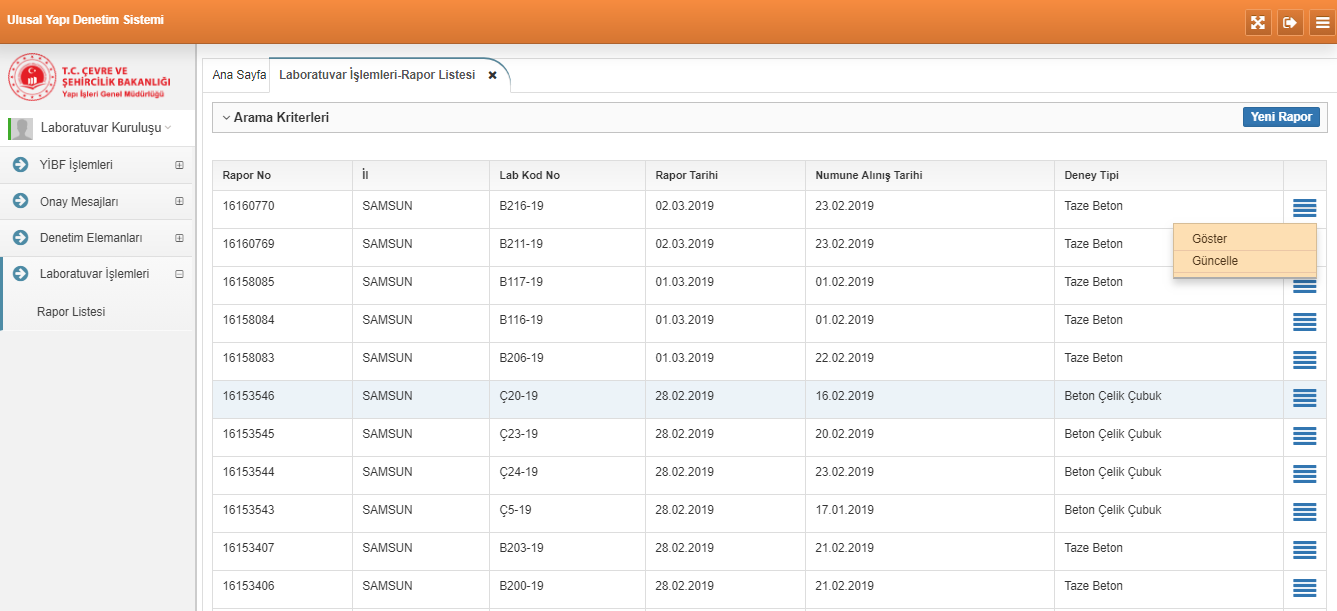 LAB EKRANI
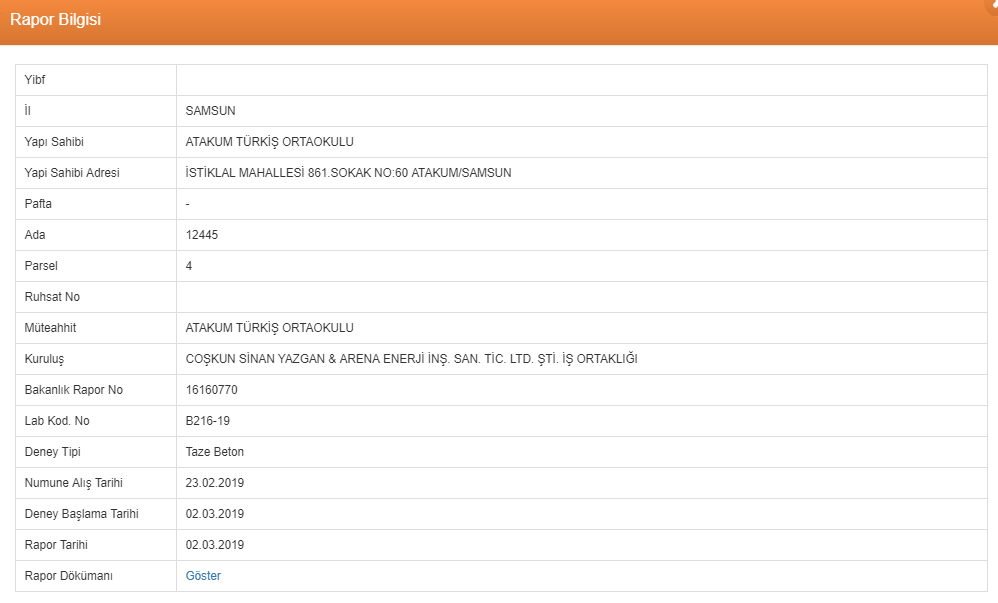 LAB EKRANI
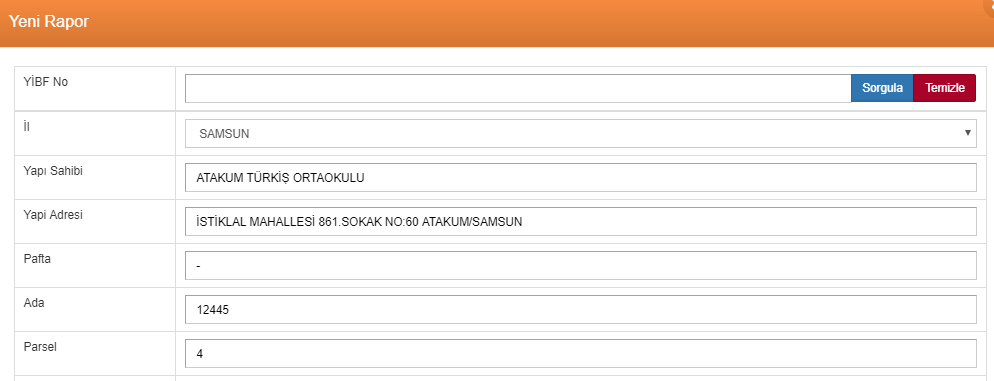 LAB EKRANI
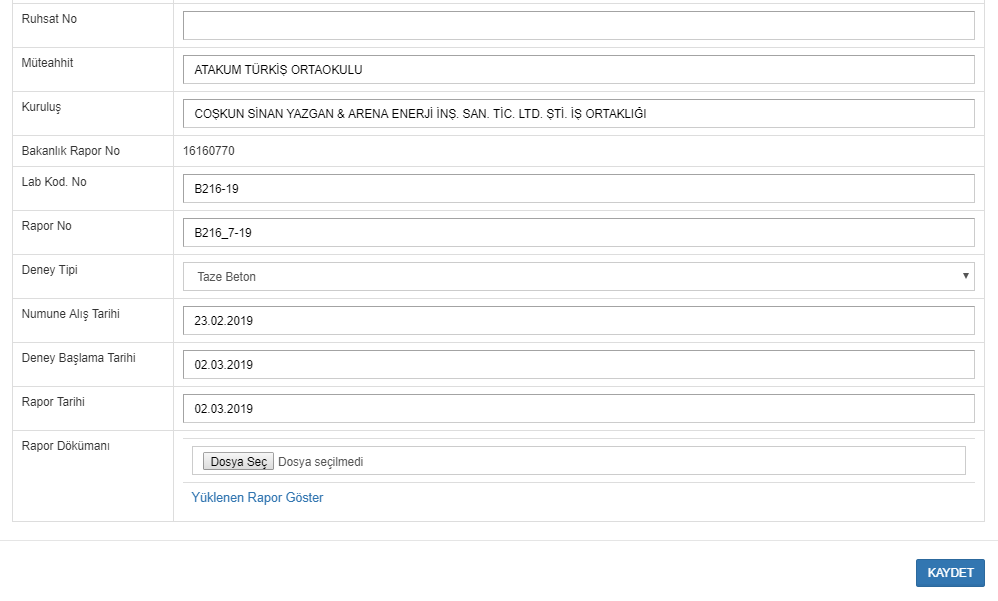 LAB EKRANI
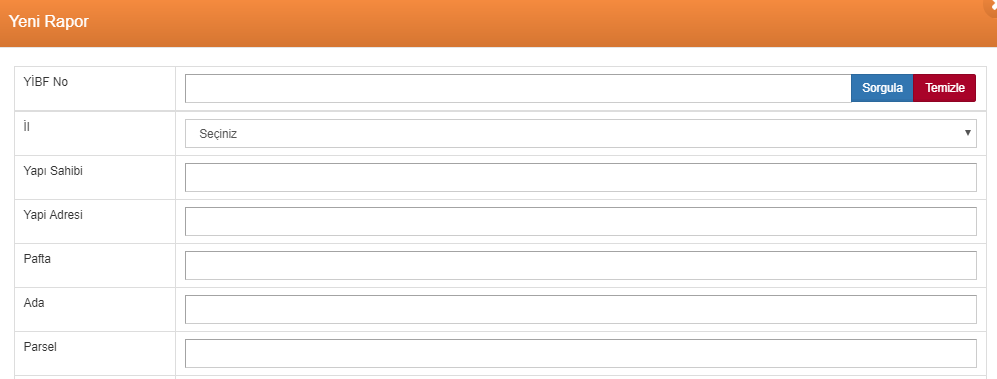 LAB EKRANI
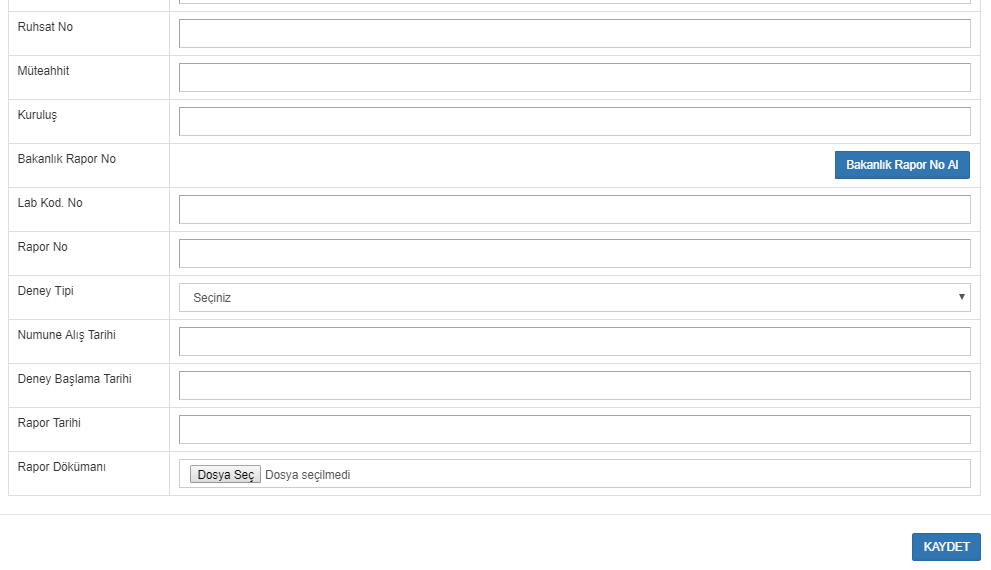 TEŞEKKÜR EDERİM
HAZIRLAYAN
HAKAN YILMAZ